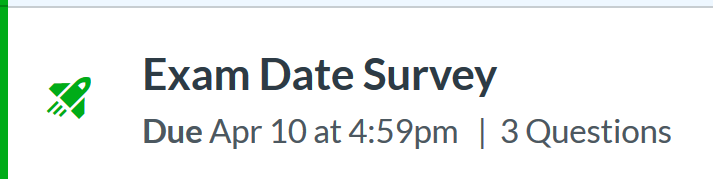 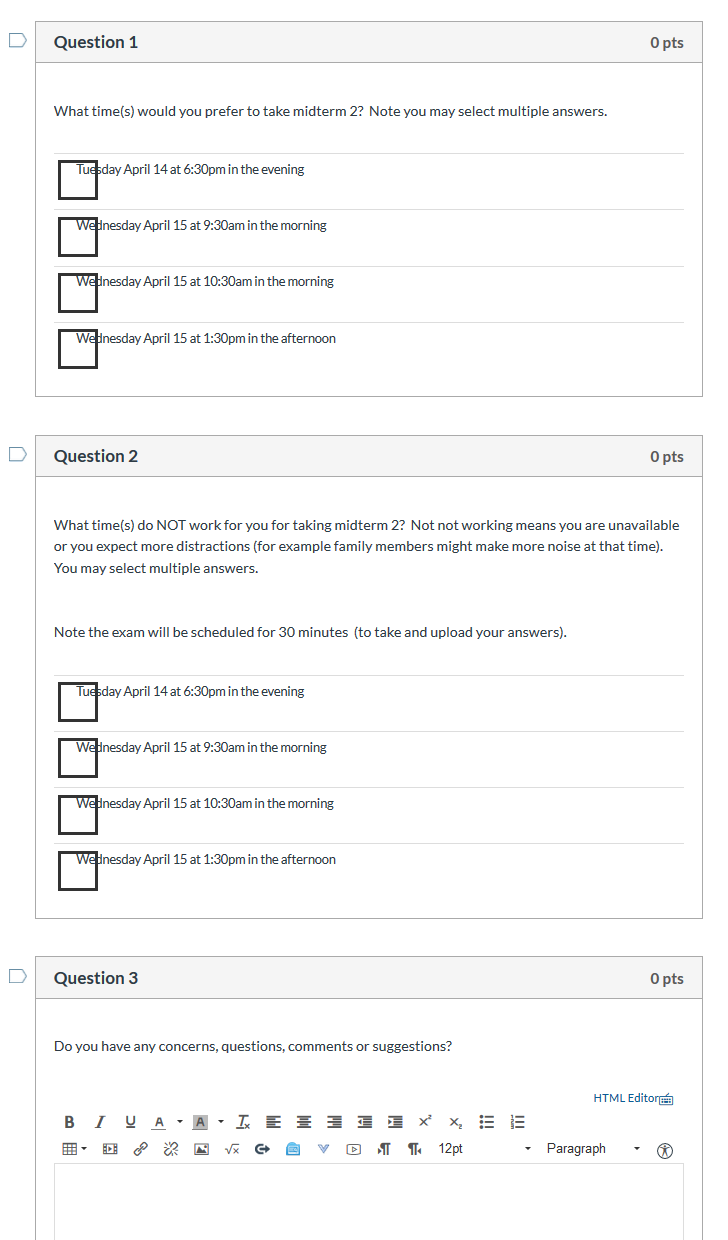 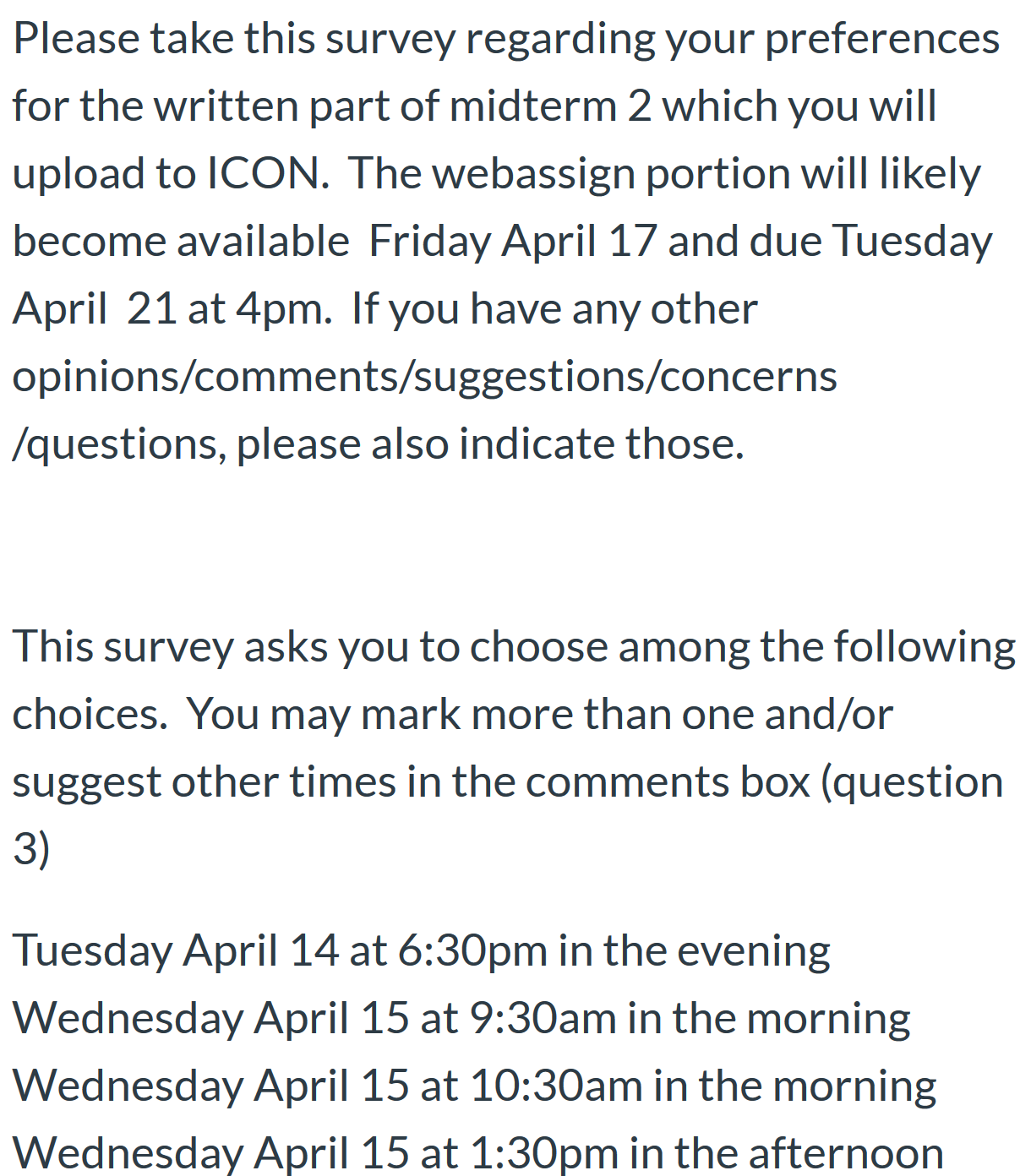 Survey due today at 5pm
What sections will the test cover?  13.6 – 14.5, 7
      Most likely will only cover curl from 14.7 for exam 2.

On the last test you hinted at what sections would be covered most heavily, could you do the same for this one?   Yes

Will we need to know and use trig identities on the exam?  No, but exam is open book/notes

How much time will we have for thewritten   portion of the test?  30 min

Is it a hard 30 minute time limit or will some time be allotted to upload our work?   I hope so.

How many questions will be on the written portion?  1 or 2

For webassign part:  three separate 45 minute attempts.
     will include multiple part webassign problems
http://homepage.divms.uiowa.edu/~idarcy/COURSES/3550/Spring20/online.html
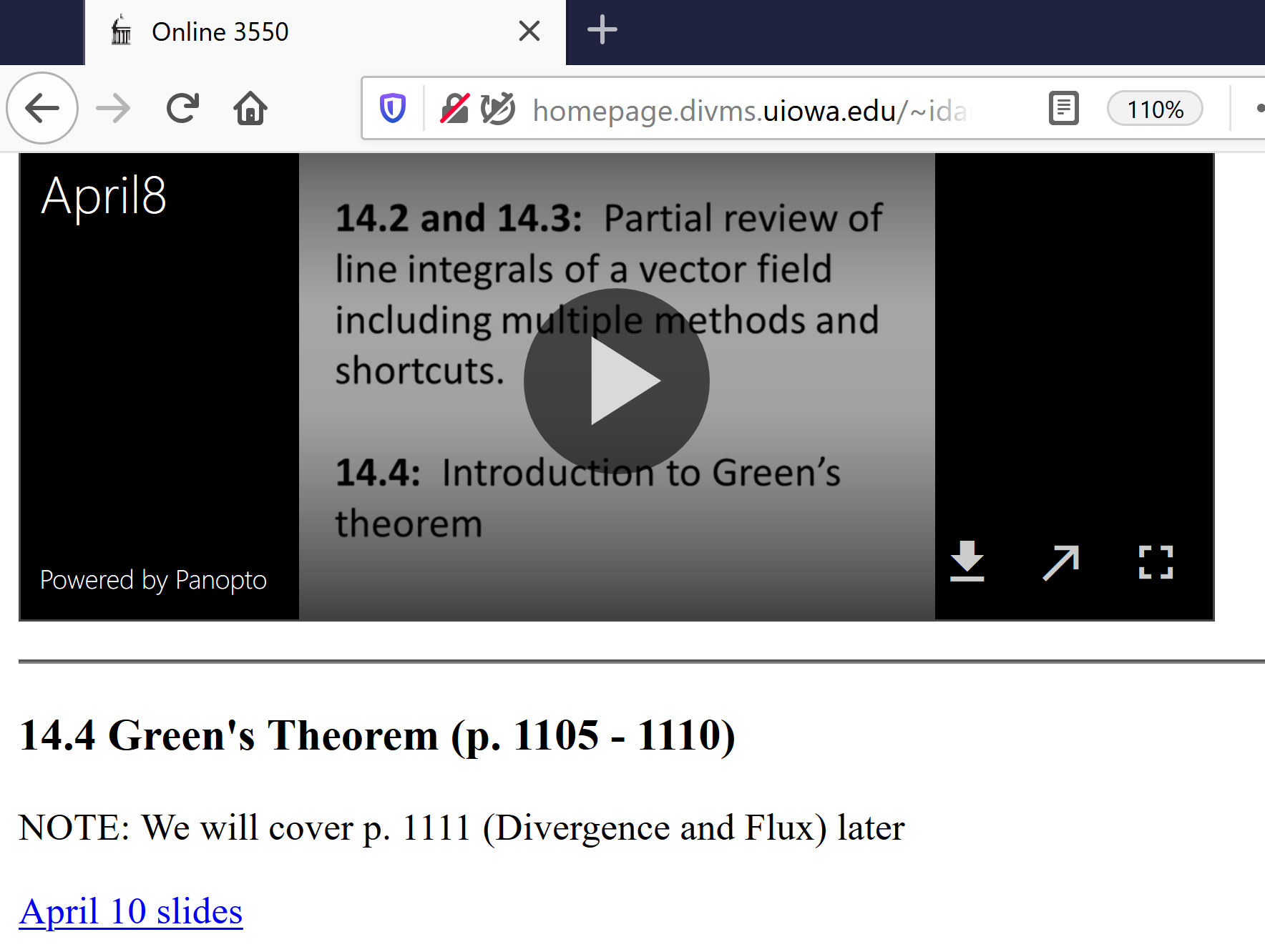 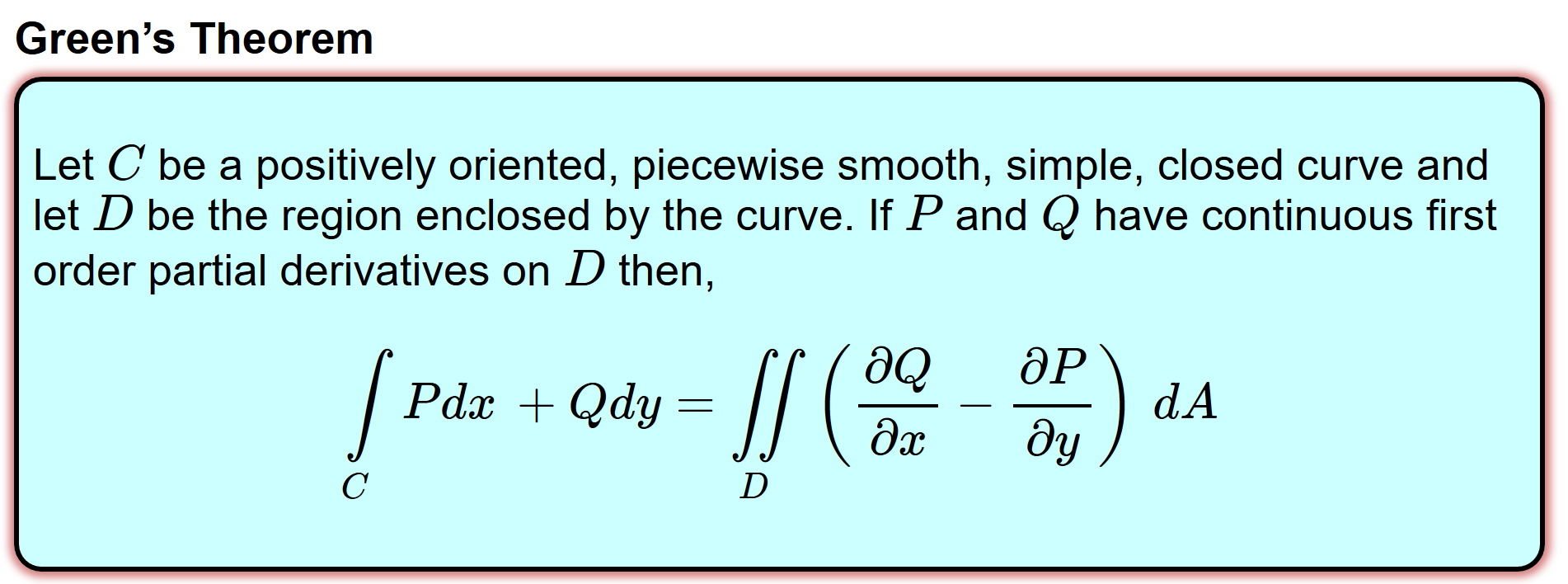 http://tutorial.math.lamar.edu/Classes/CalcIII/GreensTheorem.aspx
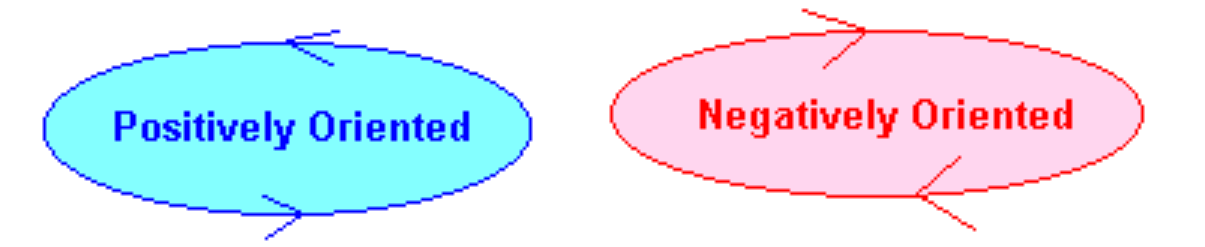 http://ltcconline.net/greenl/courses/202/vectorIntegration/greensTheorem.htm
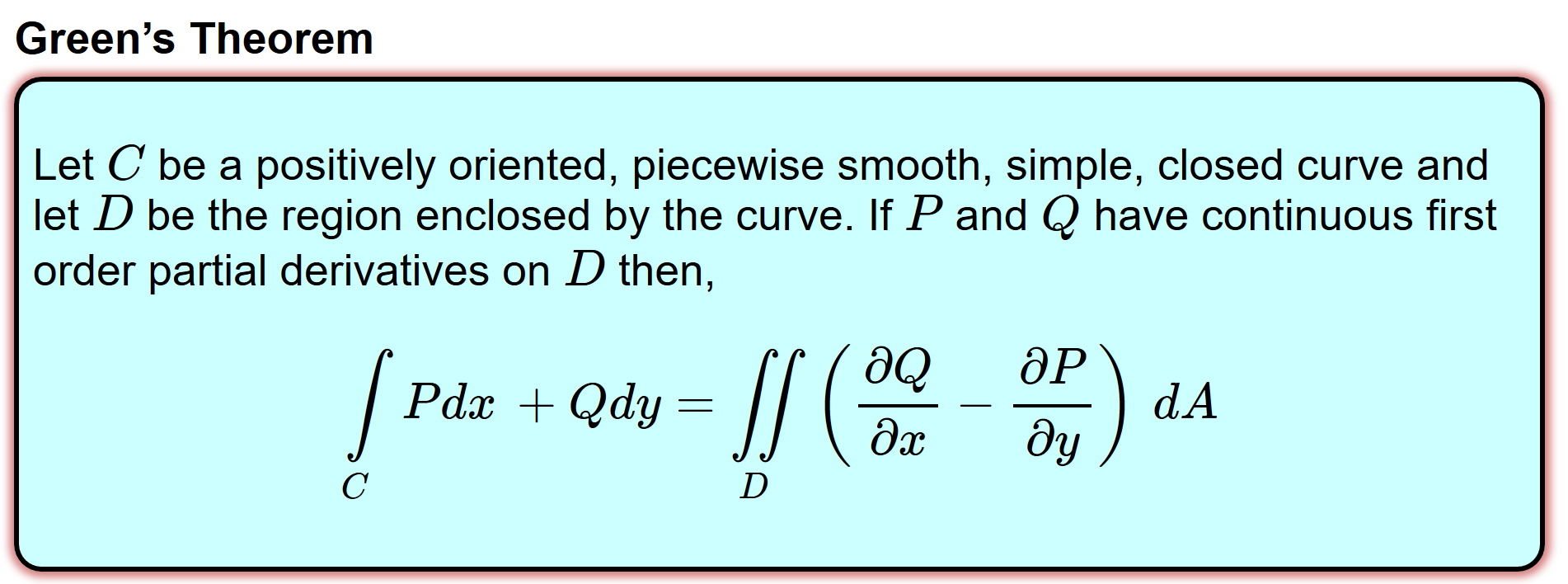 http://tutorial.math.lamar.edu/Classes/CalcIII/GreensTheorem.aspx
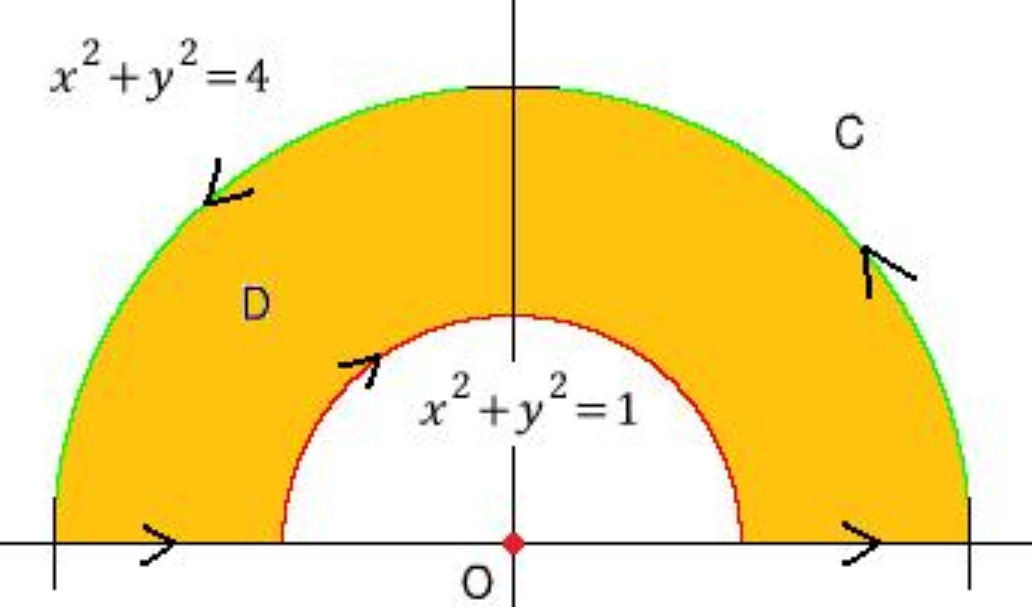 http://blog.naver.com/PostView.nhn?blogId=mindo1103&logNo=90179767504&parentCategoryNo=35&categoryNo=&viewDate=&isShowPopularPosts=true&from=search
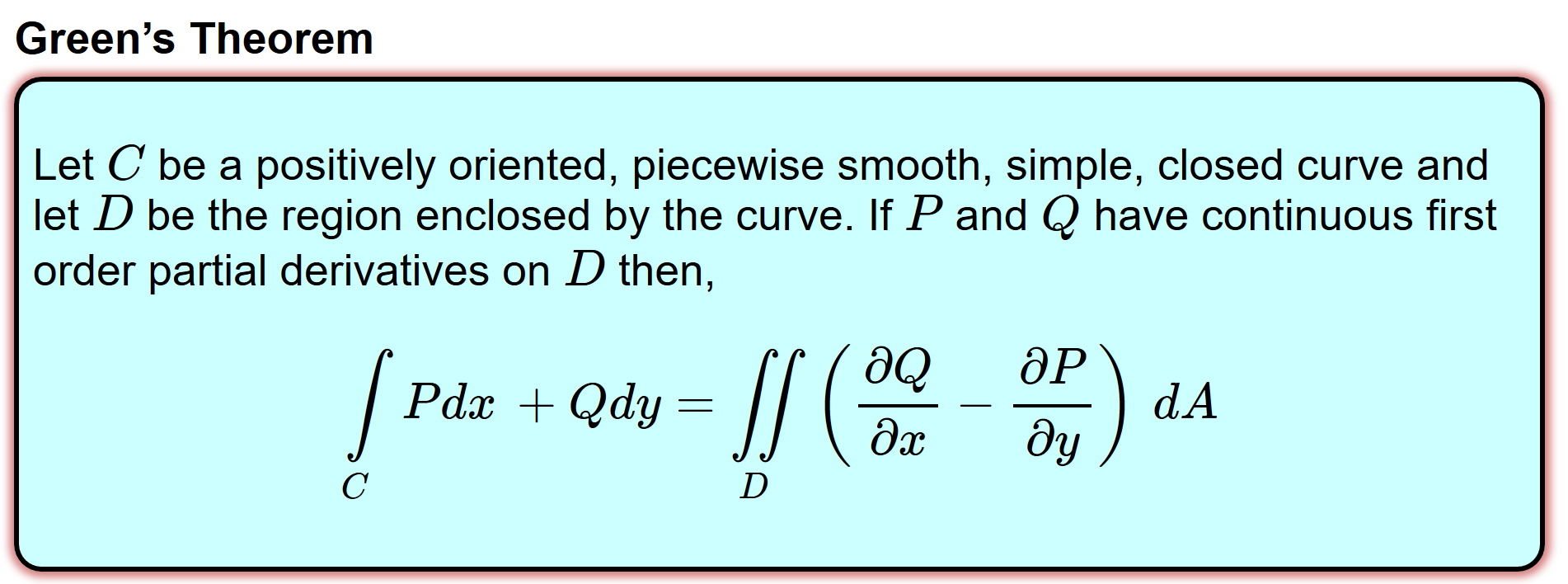 http://tutorial.math.lamar.edu/Classes/CalcIII/GreensTheorem.aspx
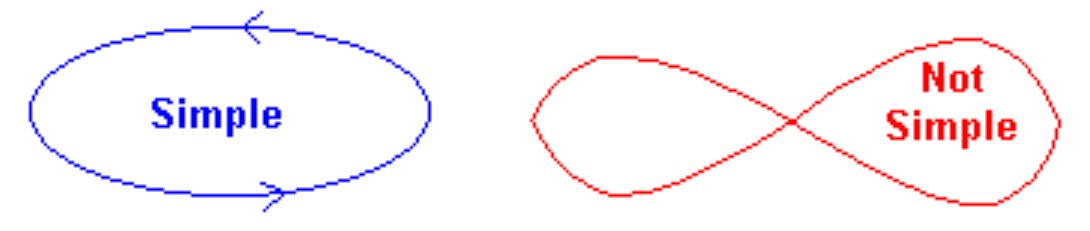 http://ltcconline.net/greenl/courses/202/vectorIntegration/greensTheorem.htm
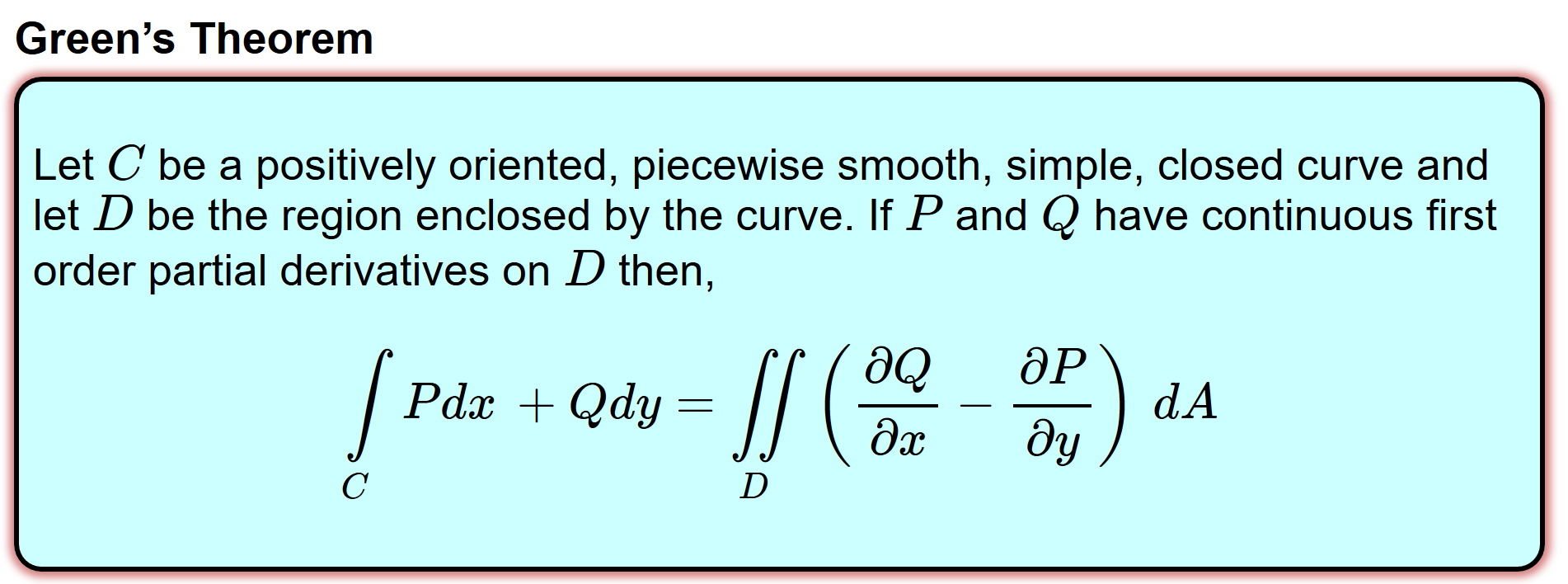 http://tutorial.math.lamar.edu/Classes/CalcIII/GreensTheorem.aspx
NOT closed
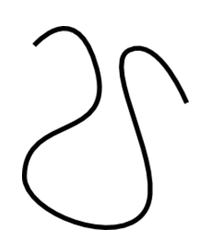 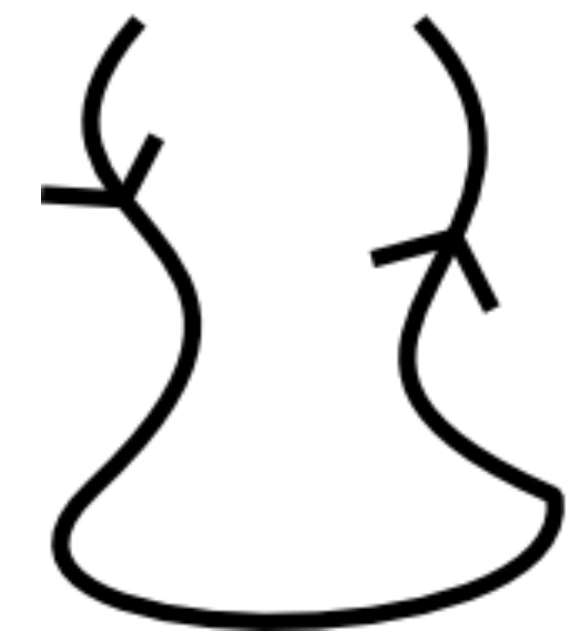 https://mathinsight.org/
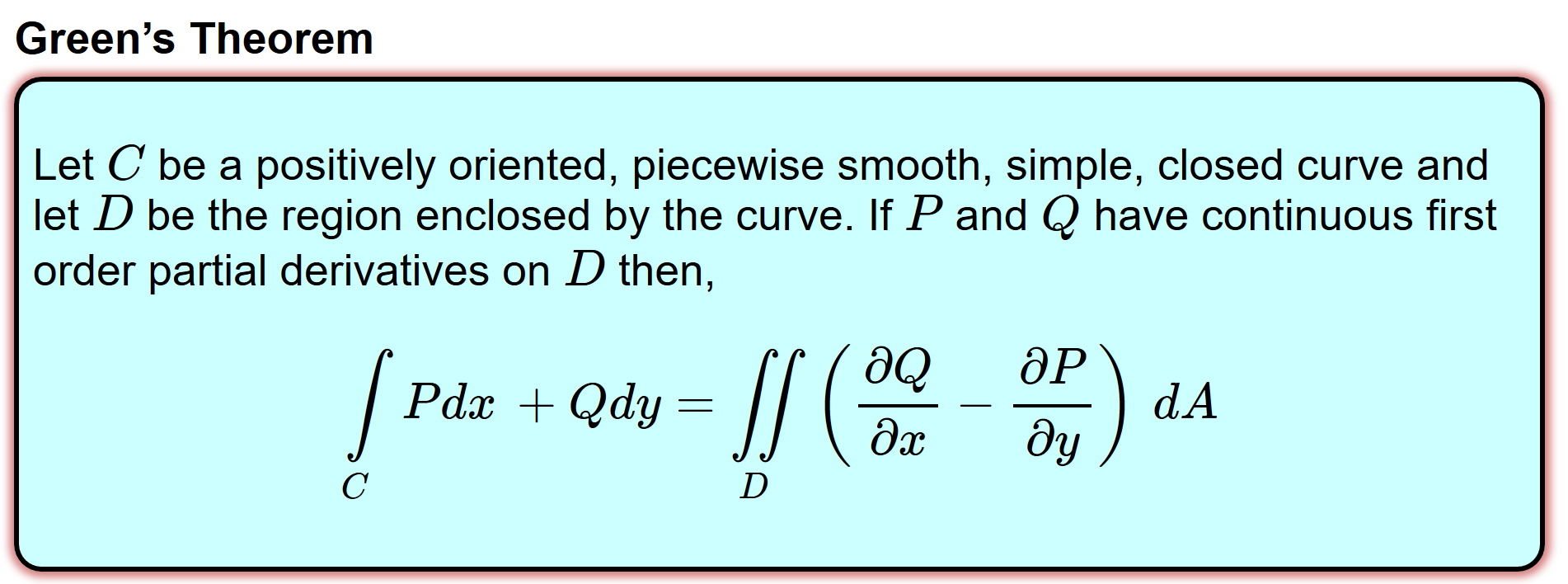 http://tutorial.math.lamar.edu/Classes/CalcIII/GreensTheorem.aspx
closed
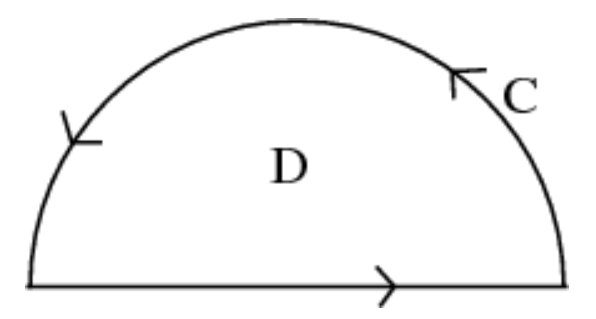 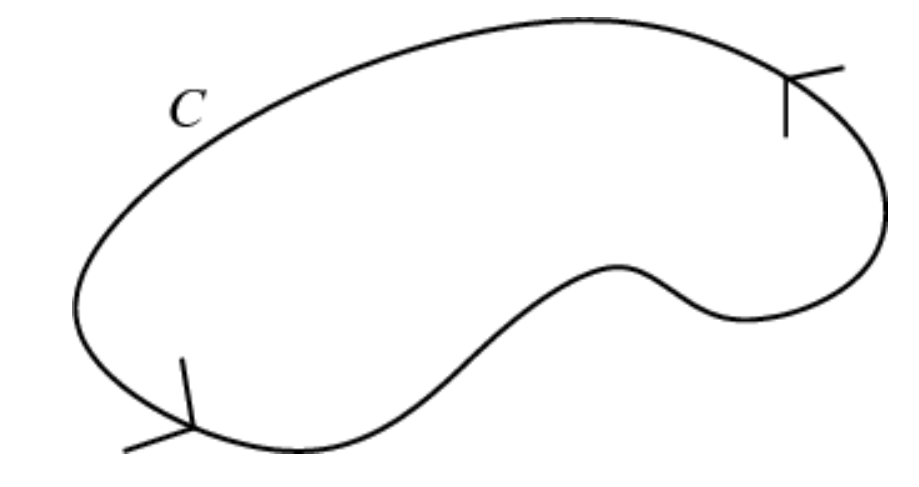 https://mathinsight.org/
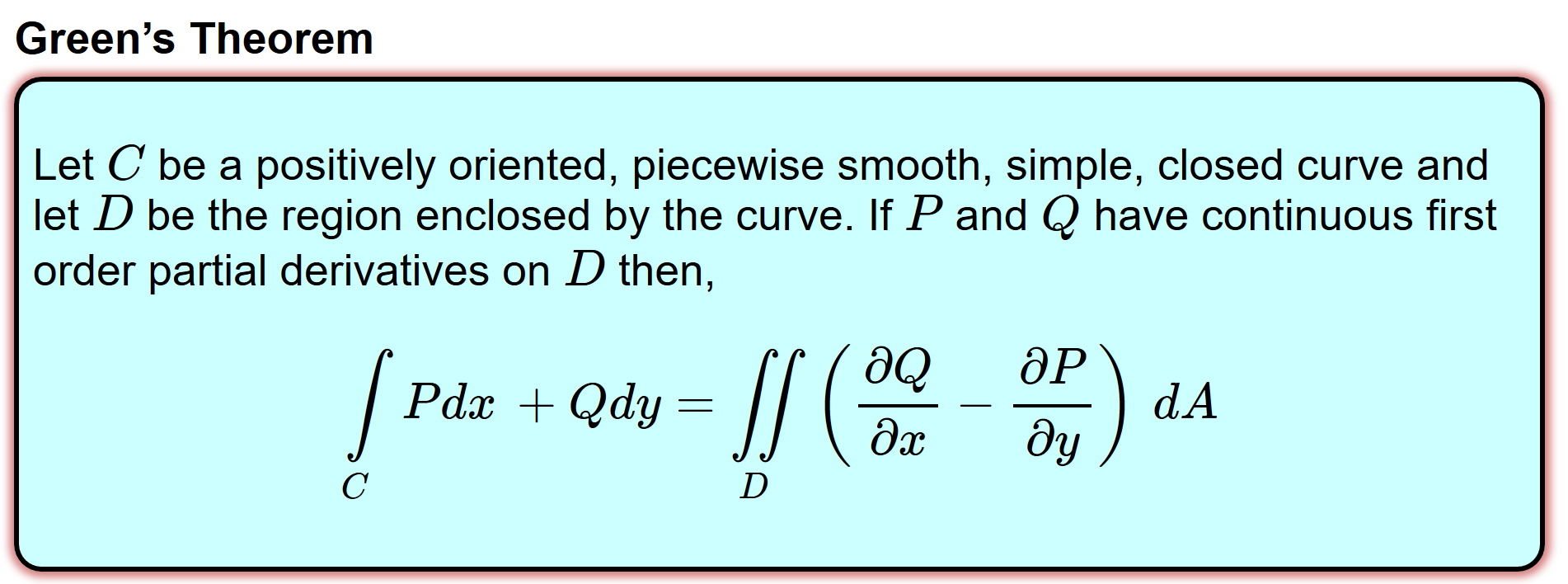 http://tutorial.math.lamar.edu/Classes/CalcIII/GreensTheorem.aspx
closed
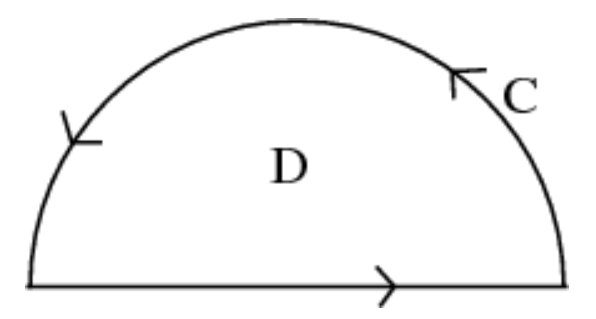 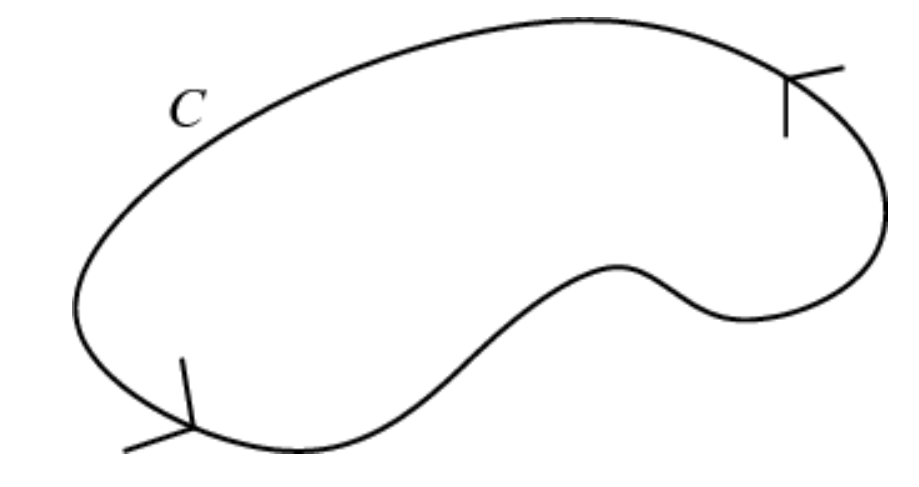 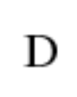 https://mathinsight.org/
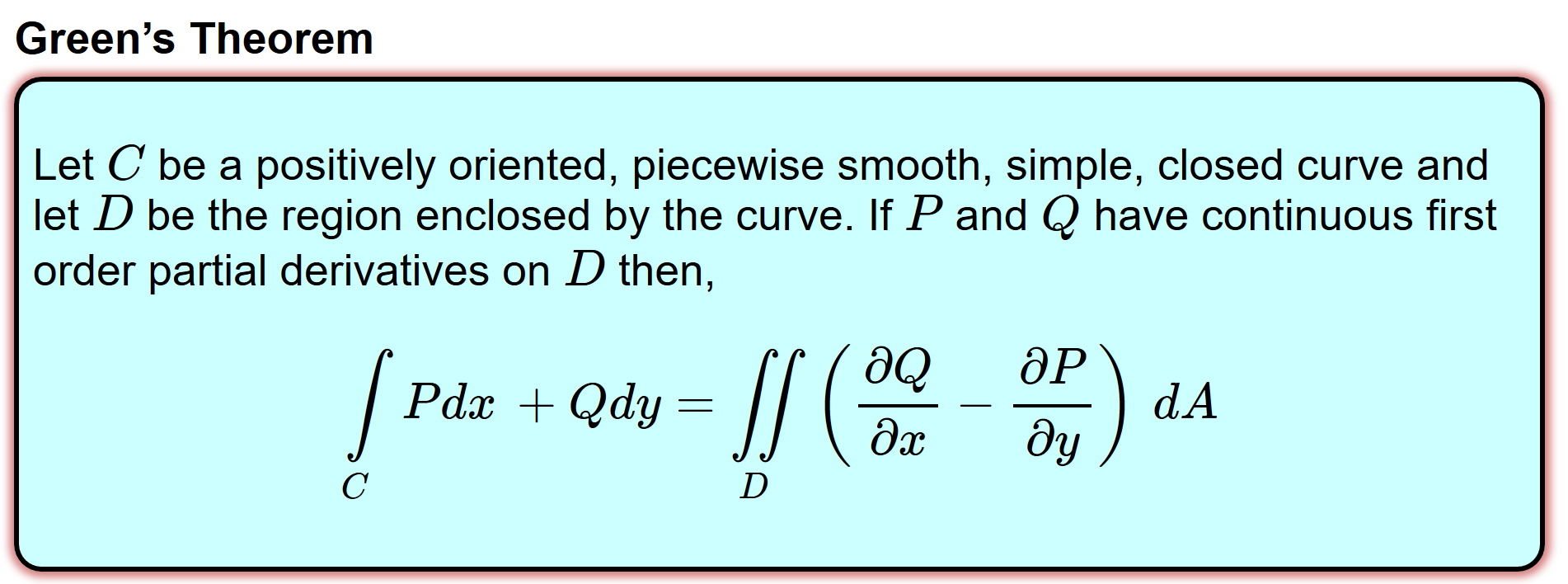 http://tutorial.math.lamar.edu/Classes/CalcIII/GreensTheorem.aspx
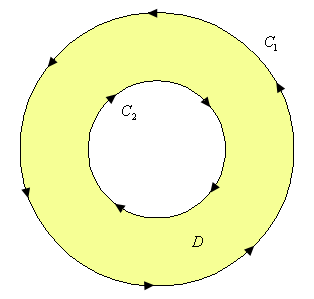 http://tutorial.math.lamar.edu/Classes/CalcIII/GreensTheorem.aspx
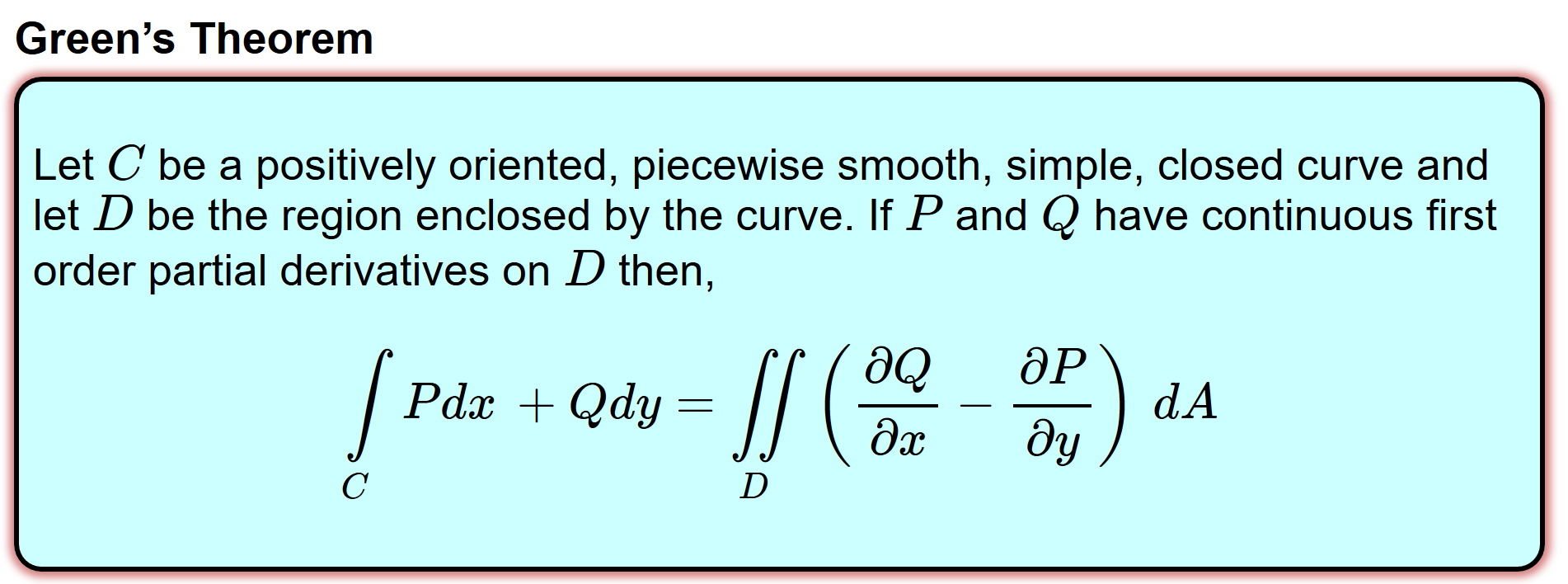 http://tutorial.math.lamar.edu/Classes/CalcIII/GreensTheorem.aspx
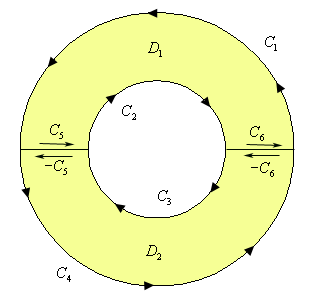 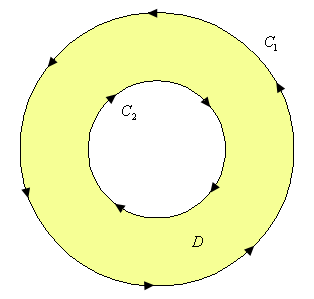 http://tutorial.math.lamar.edu/Classes/CalcIII/GreensTheorem.aspx
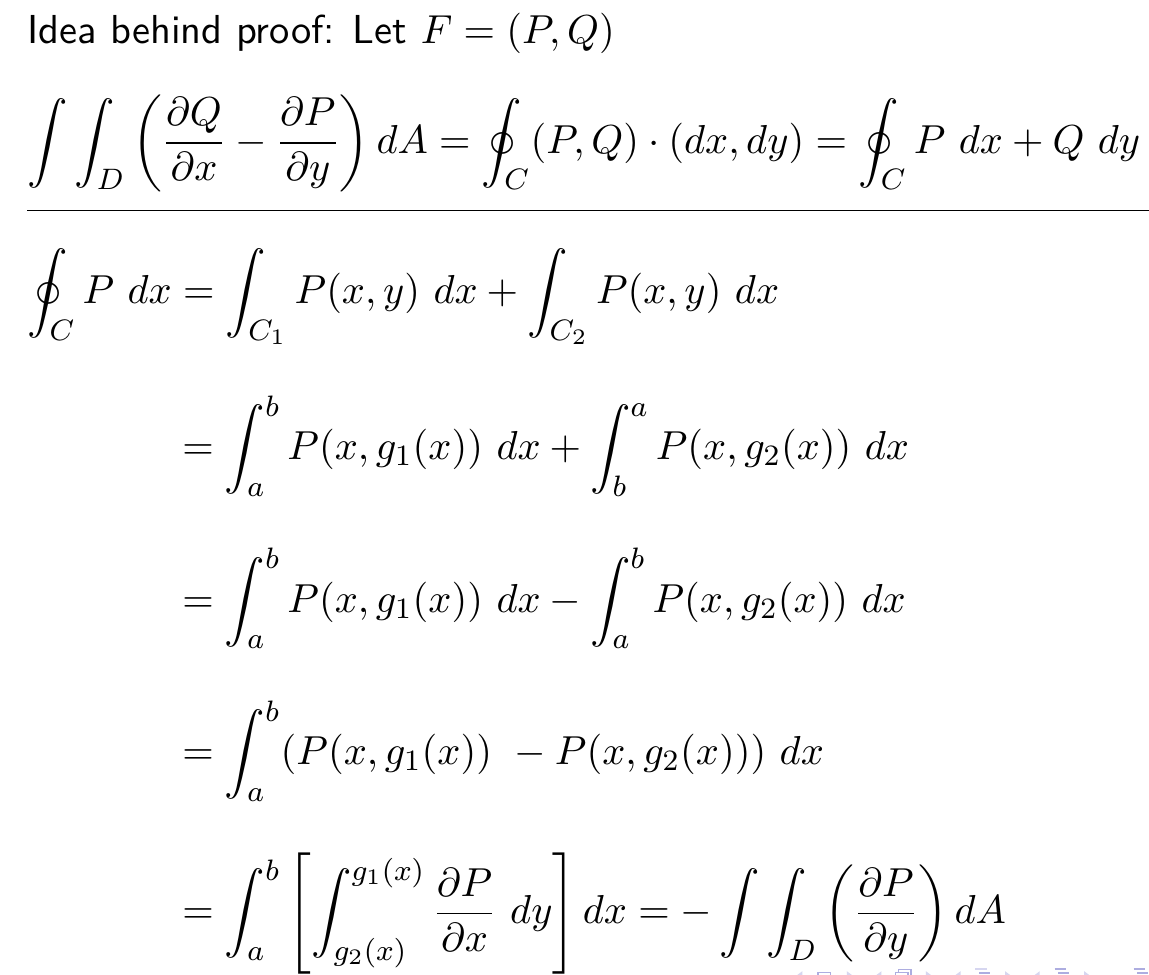 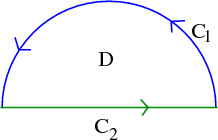 http://tutorial.math.lamar.edu/Classes/CalcIII/GreensTheorem.aspx
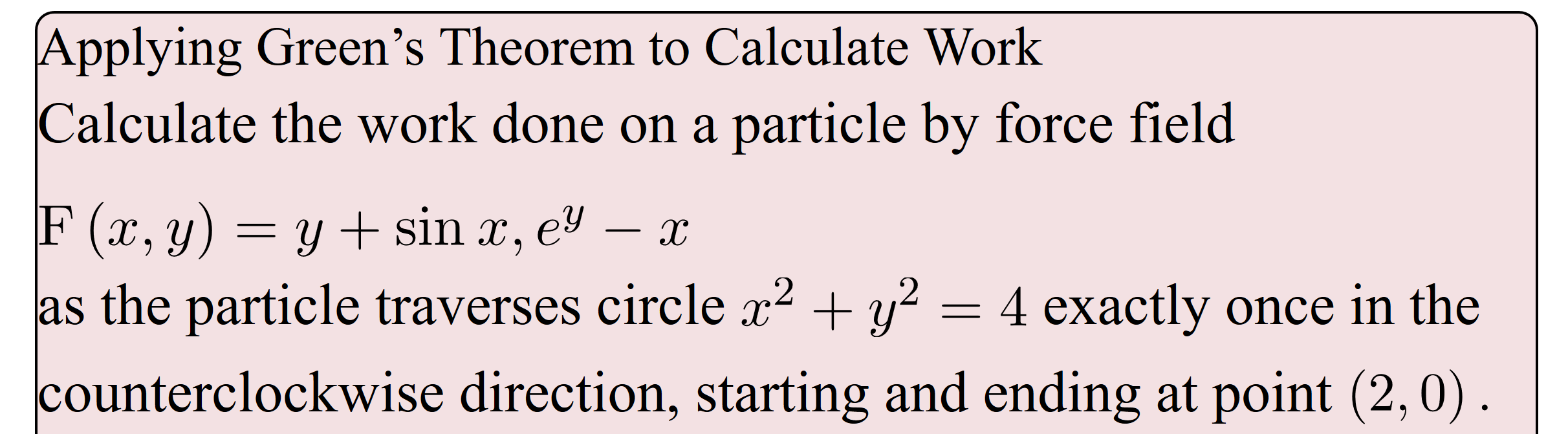 (
)
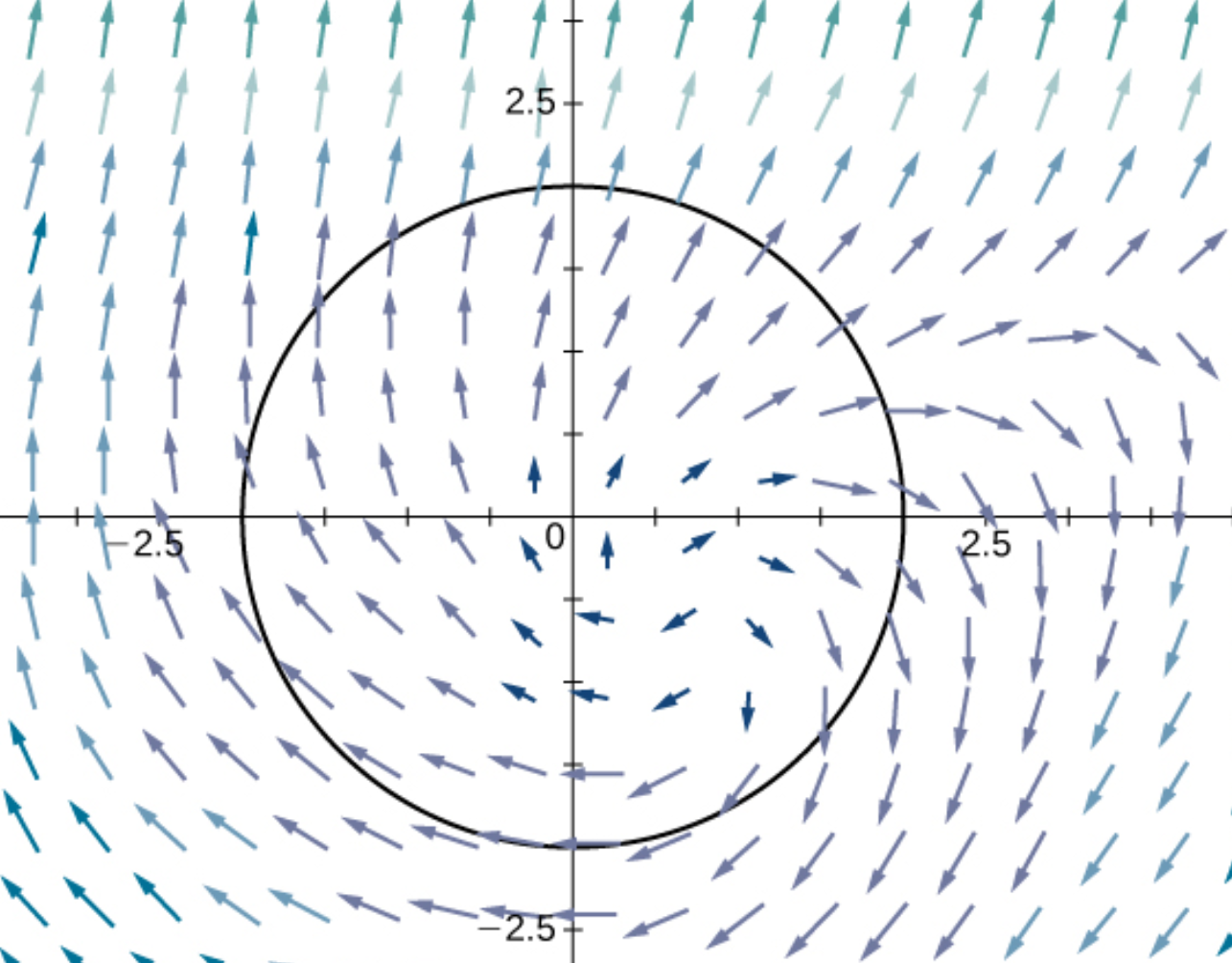 https://opentextbc.ca/calculusv3openstax/chapter/greens-theorem/
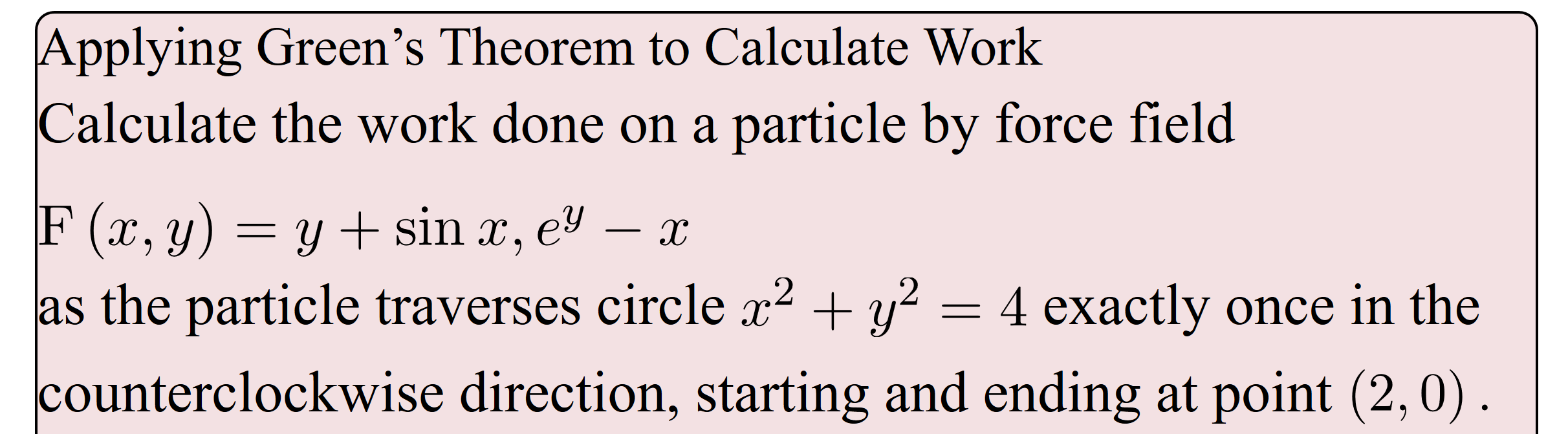 (
)
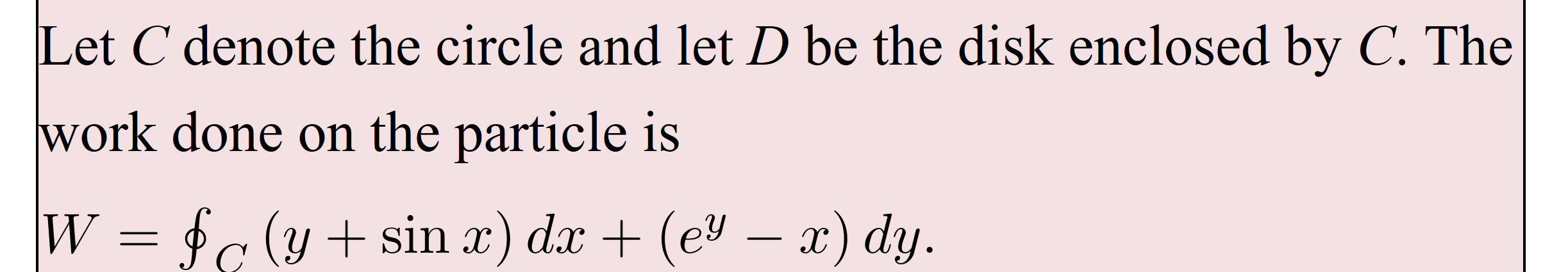 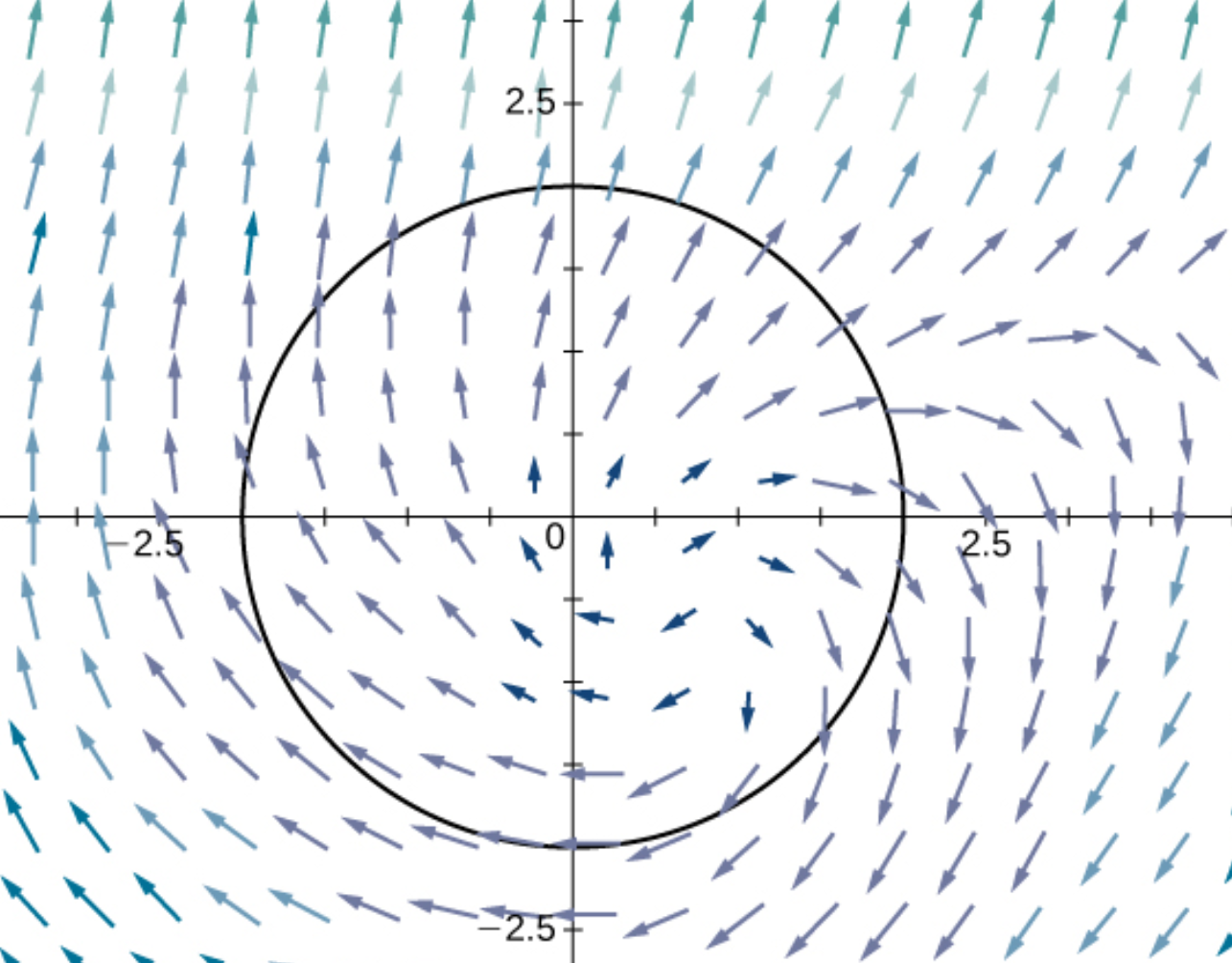 https://opentextbc.ca/calculusv3openstax/chapter/greens-theorem/
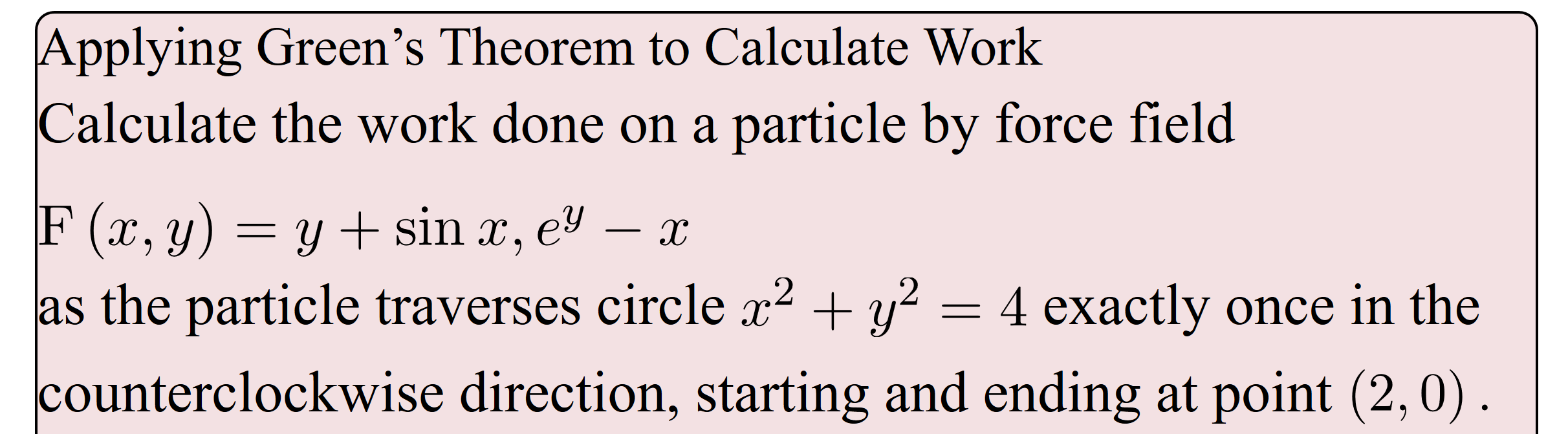 (
)
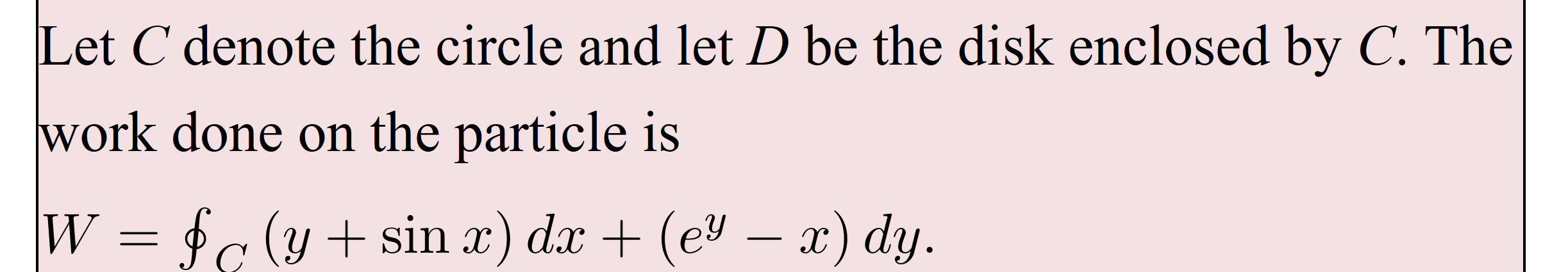 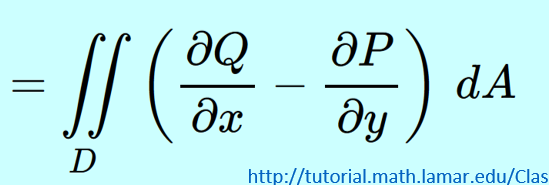 https://opentextbc.ca/calculusv3openstax/chapter/greens-theorem/
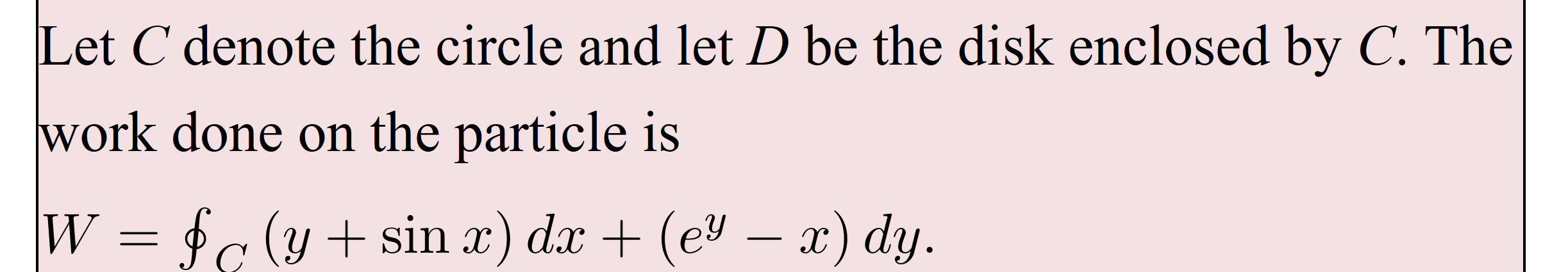 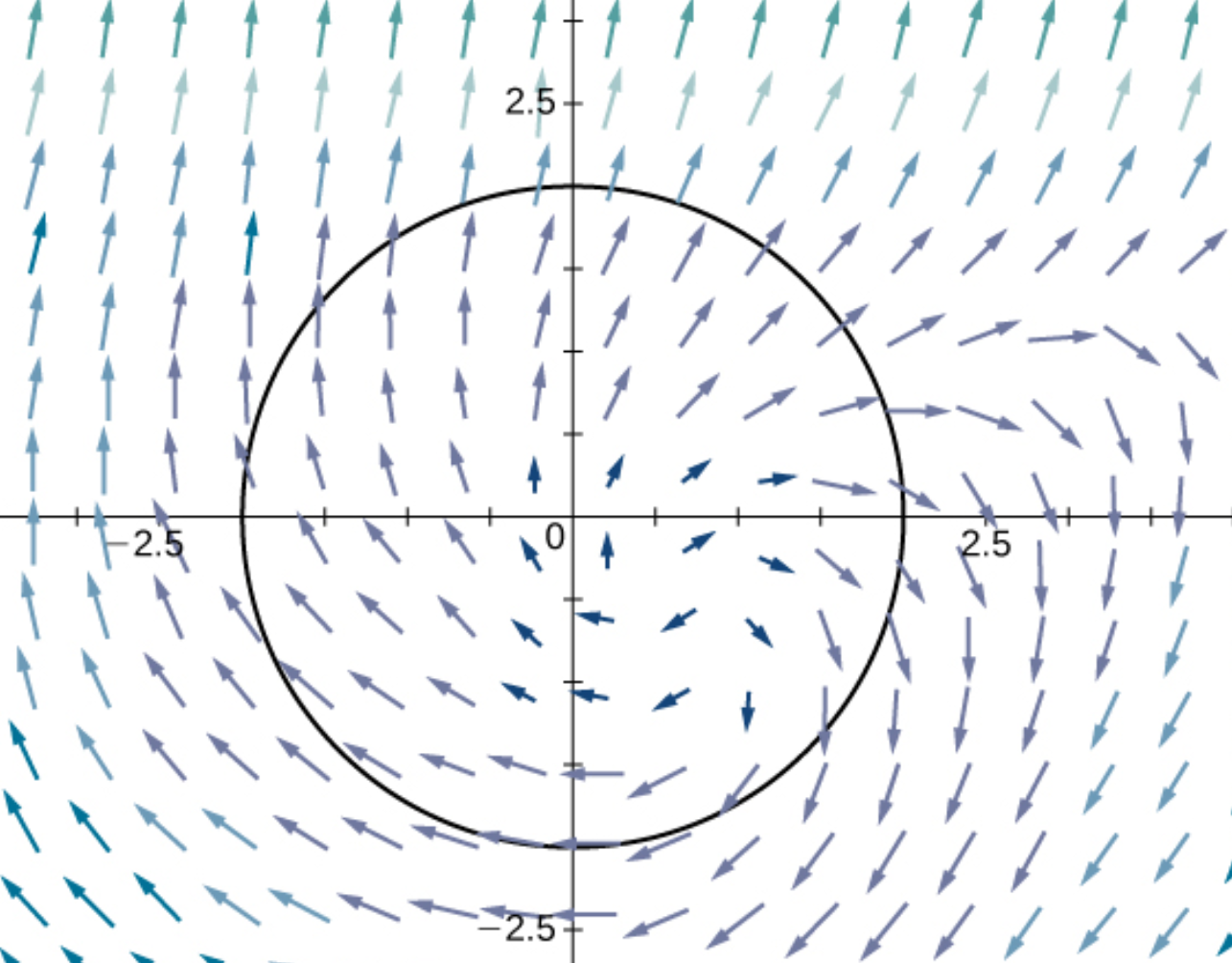 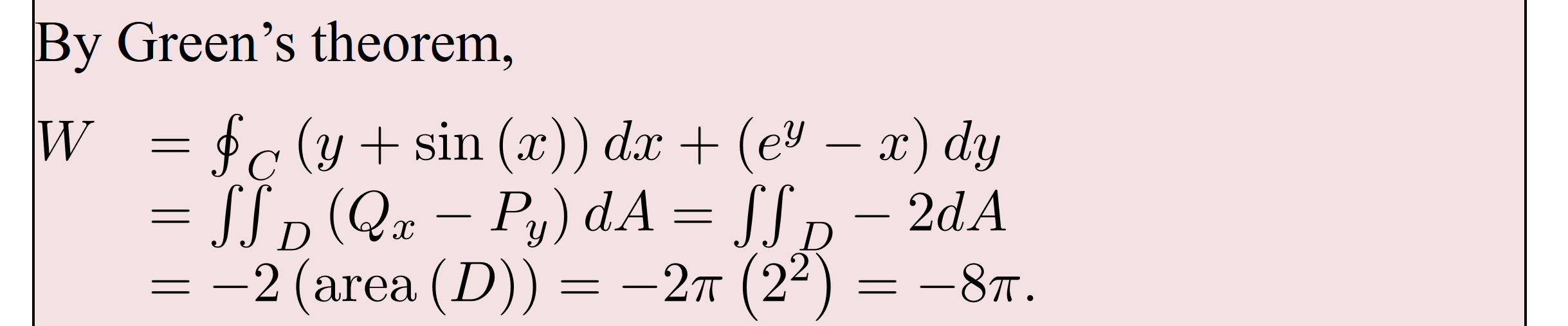 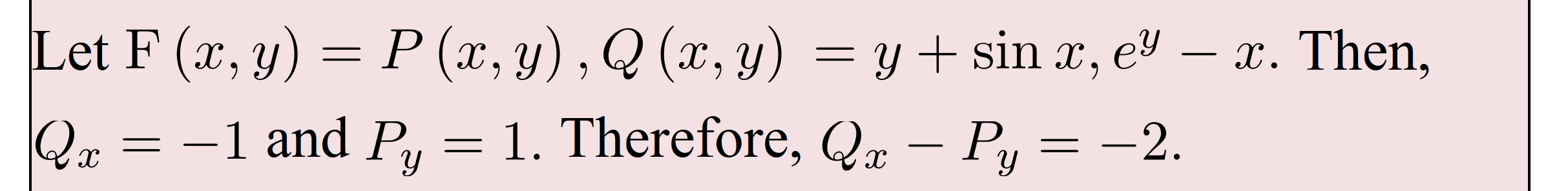 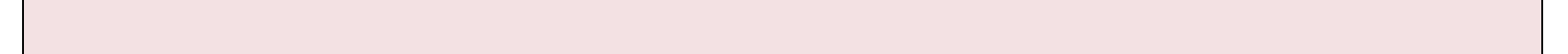 (
)
(
)
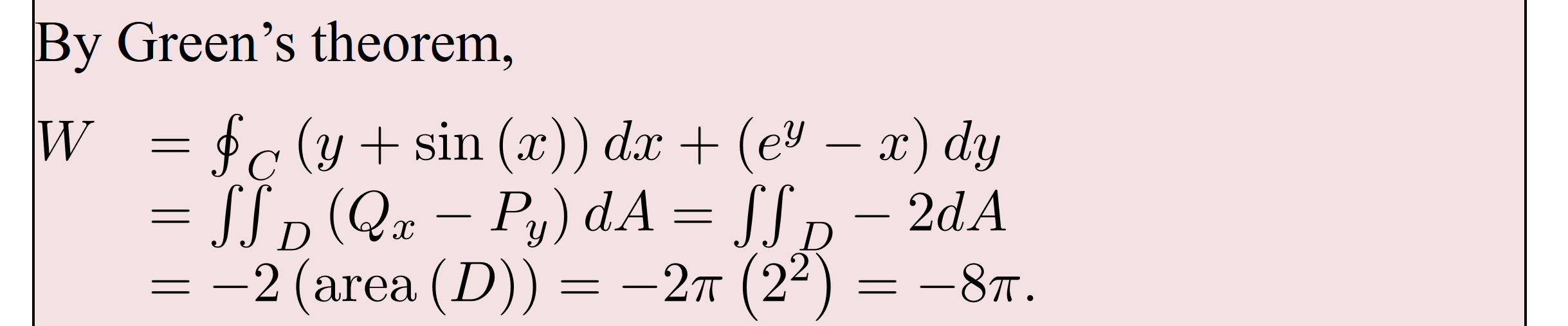 https://opentextbc.ca/calculusv3openstax/chapter/greens-theorem/
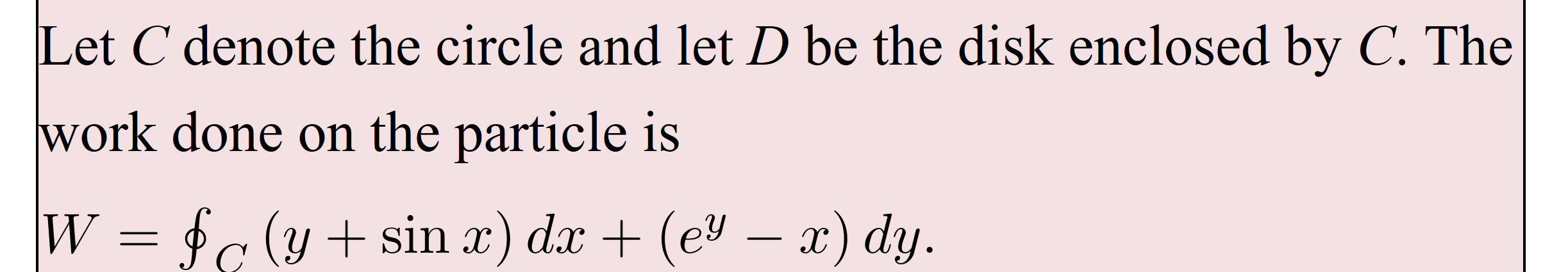 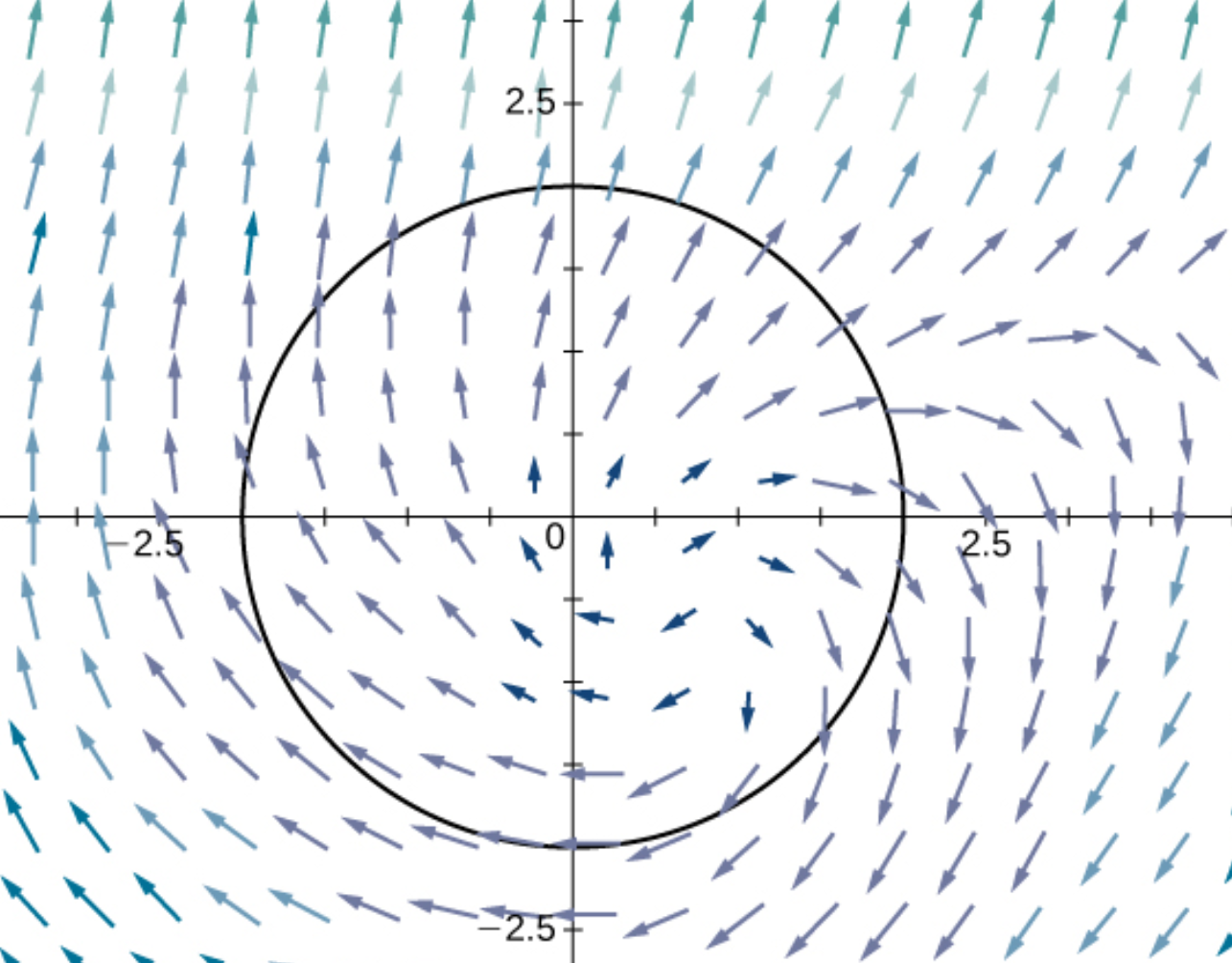 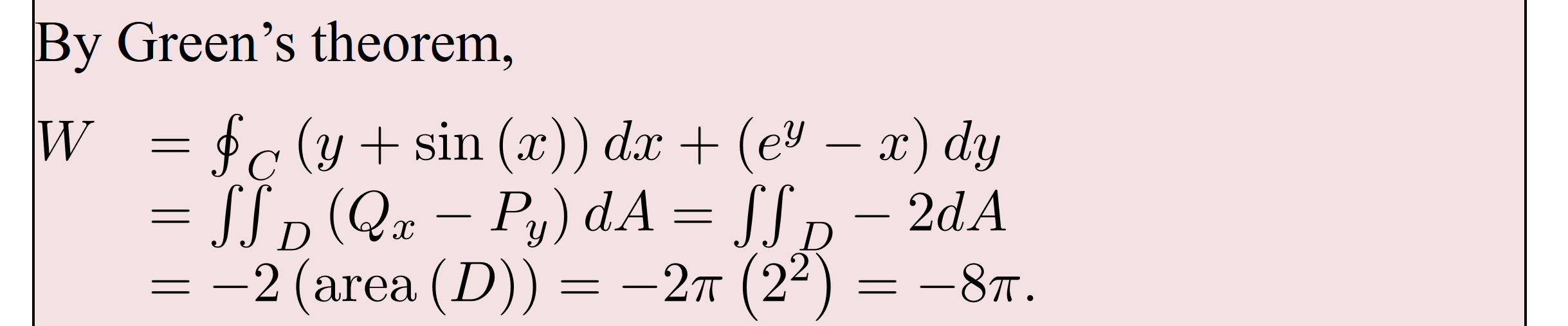 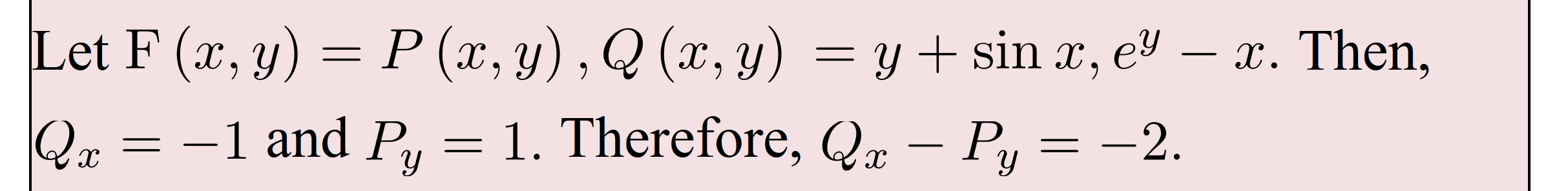 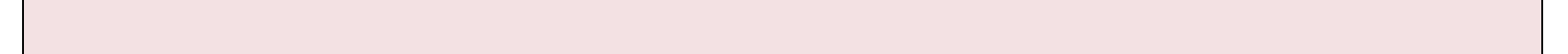 (
)
(
)
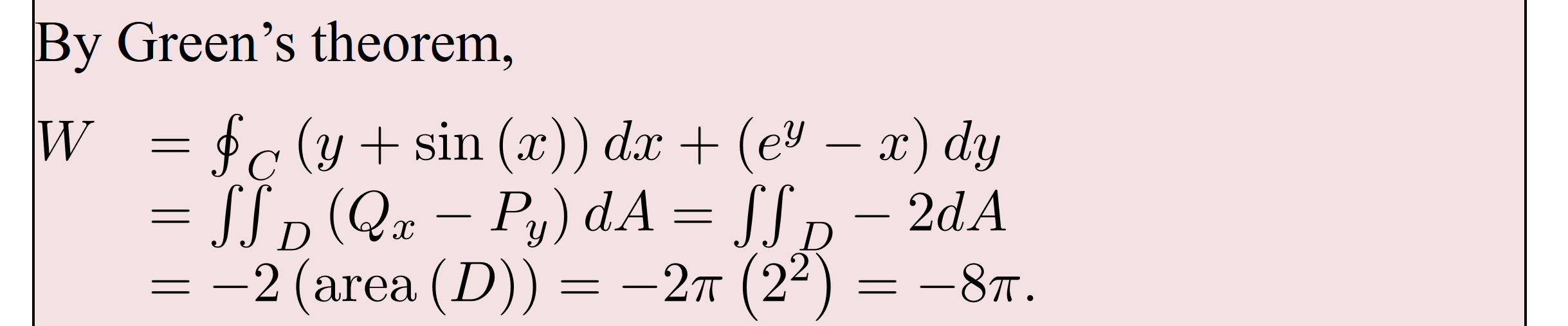 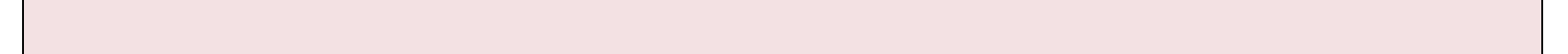 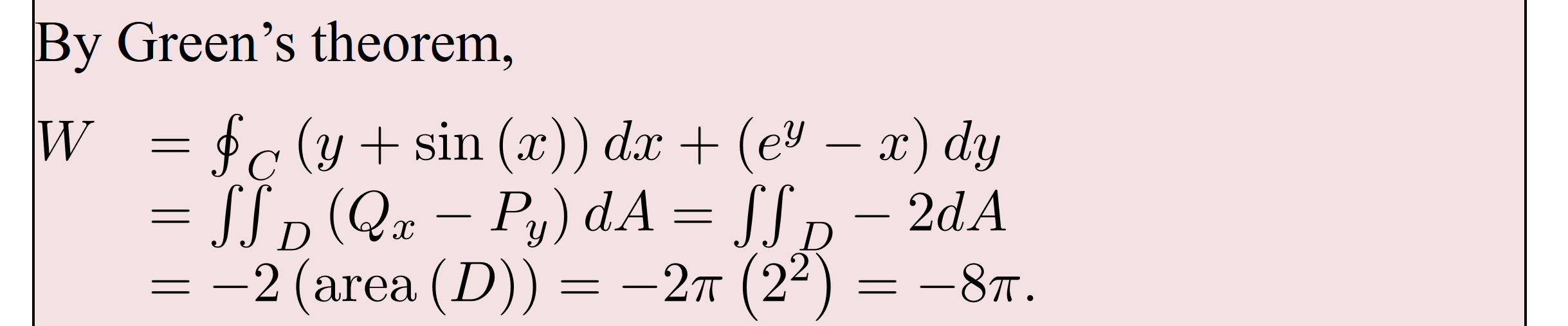 https://opentextbc.ca/calculusv3openstax/chapter/greens-theorem/
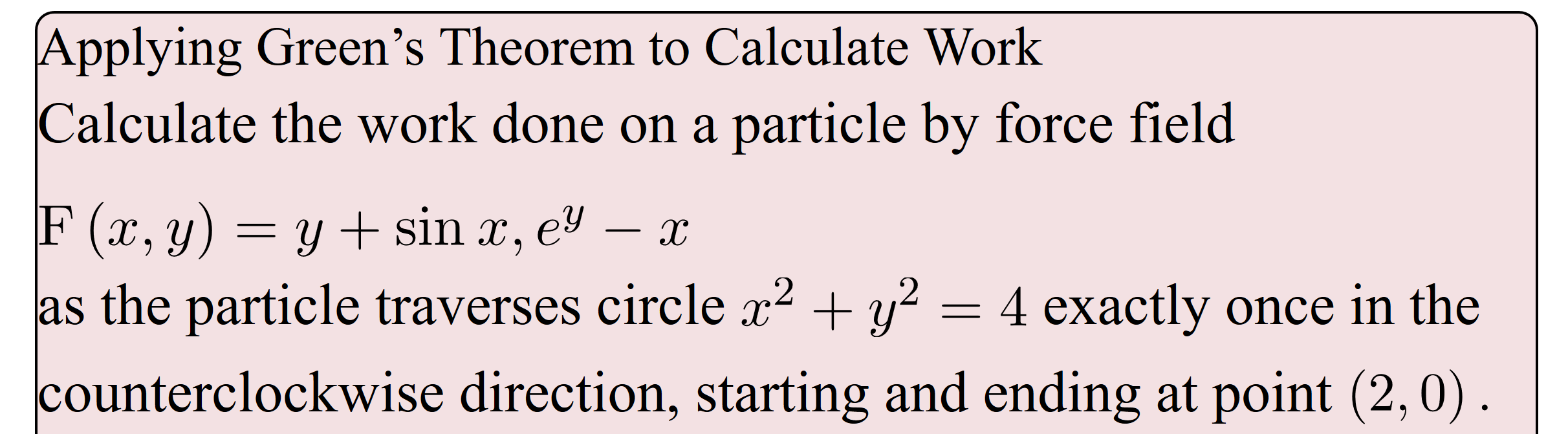 (
)
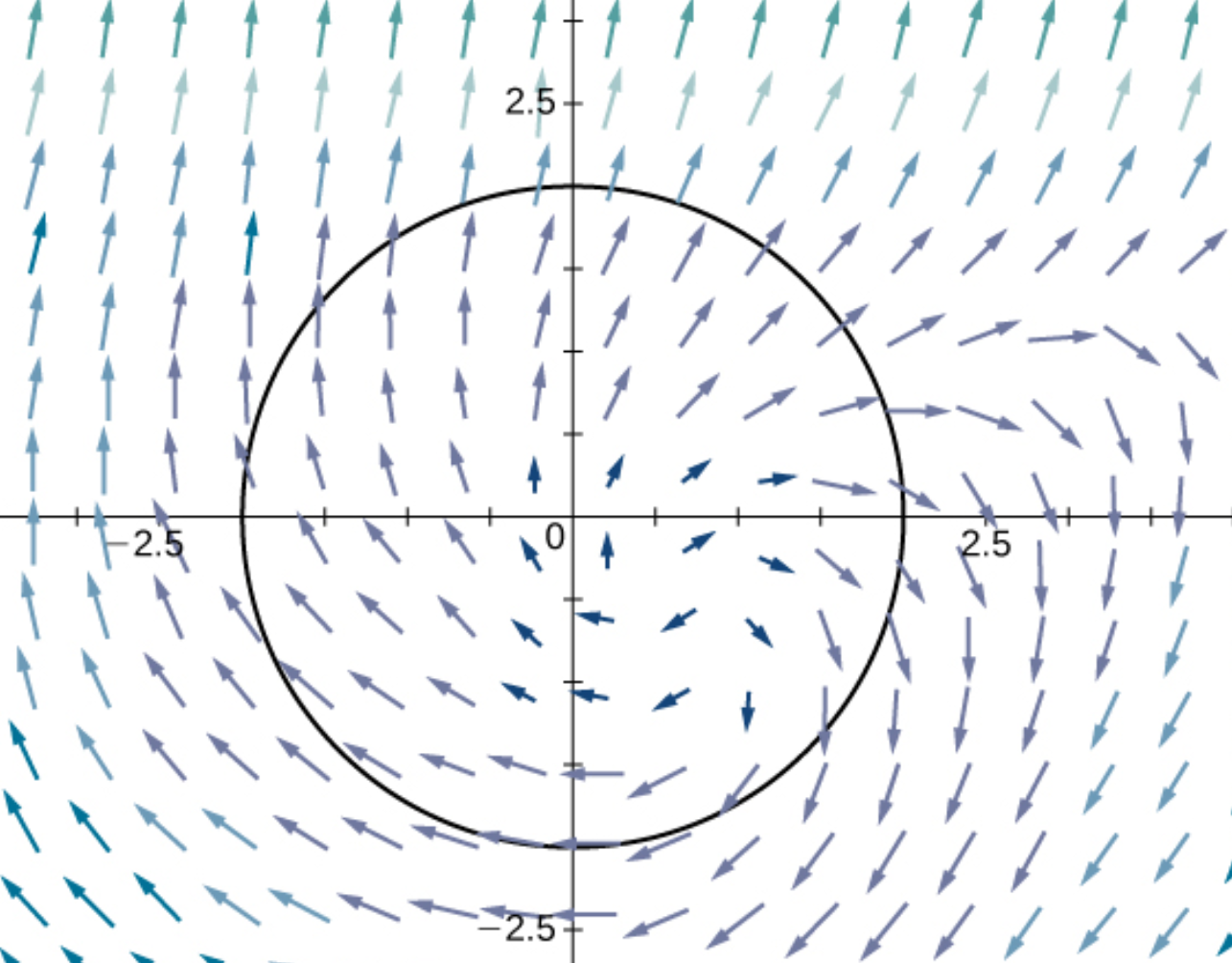 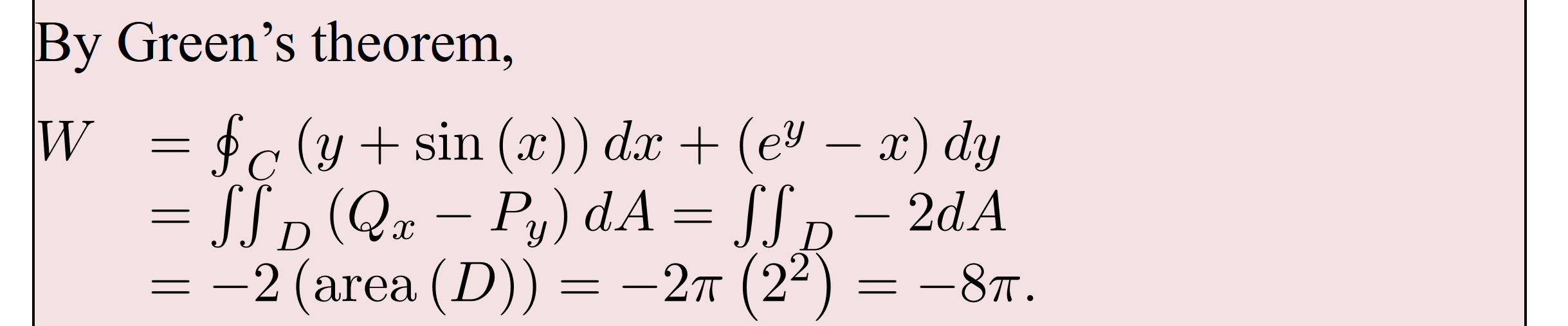 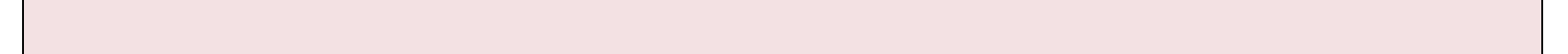 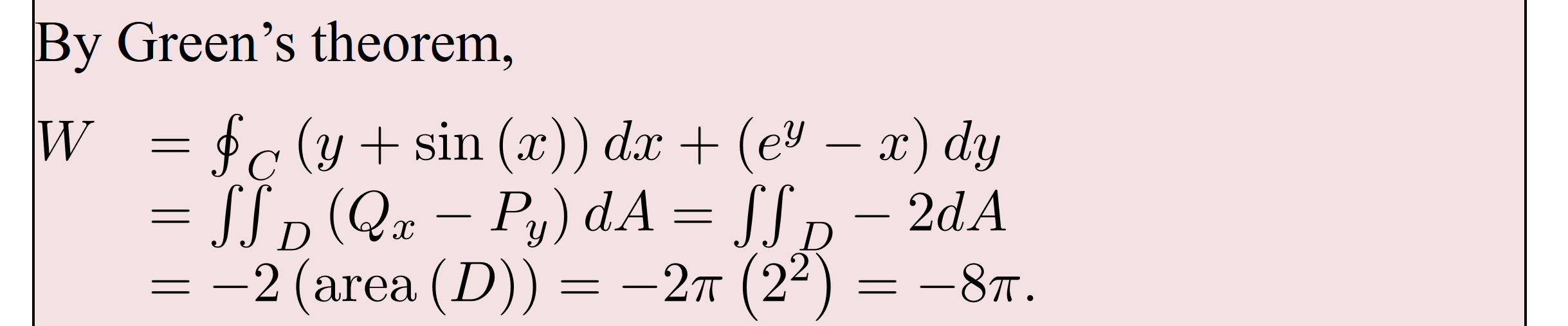 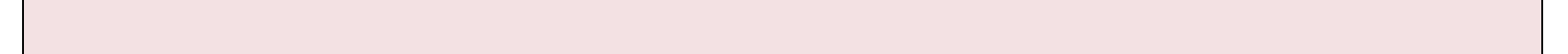 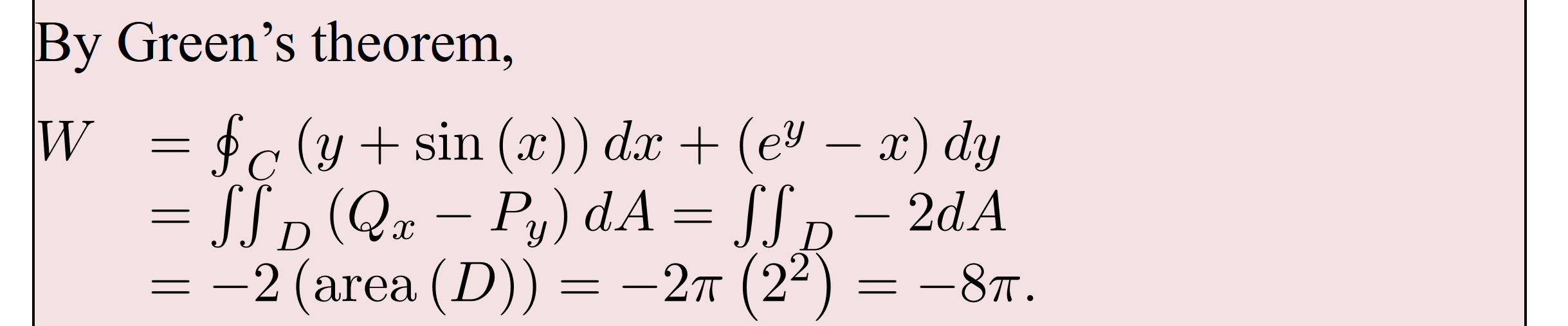 https://opentextbc.ca/calculusv3openstax/chapter/greens-theorem/
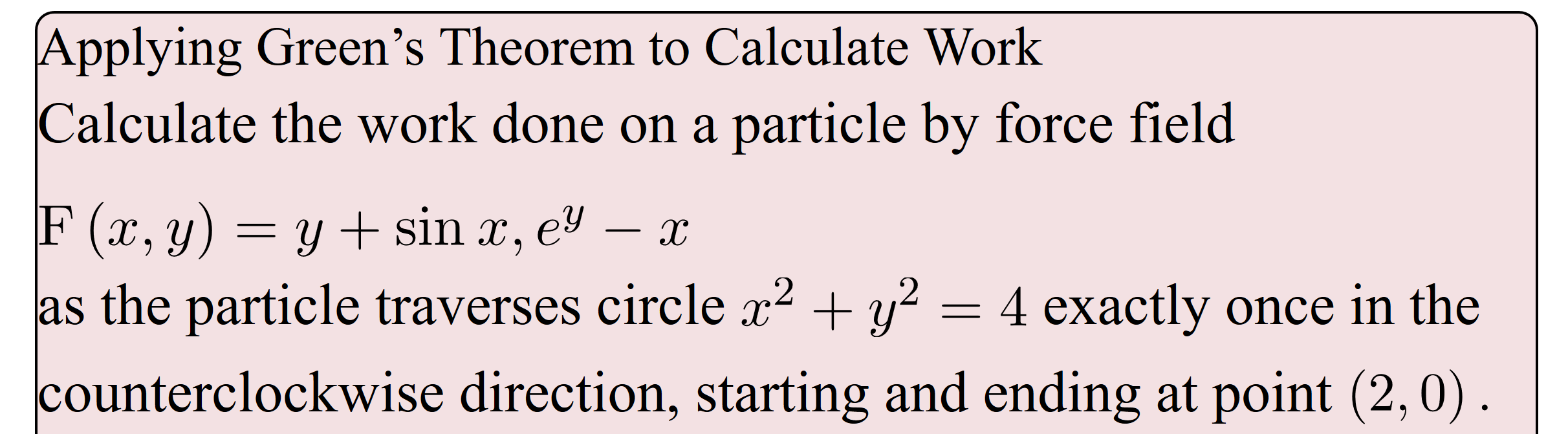 (
)
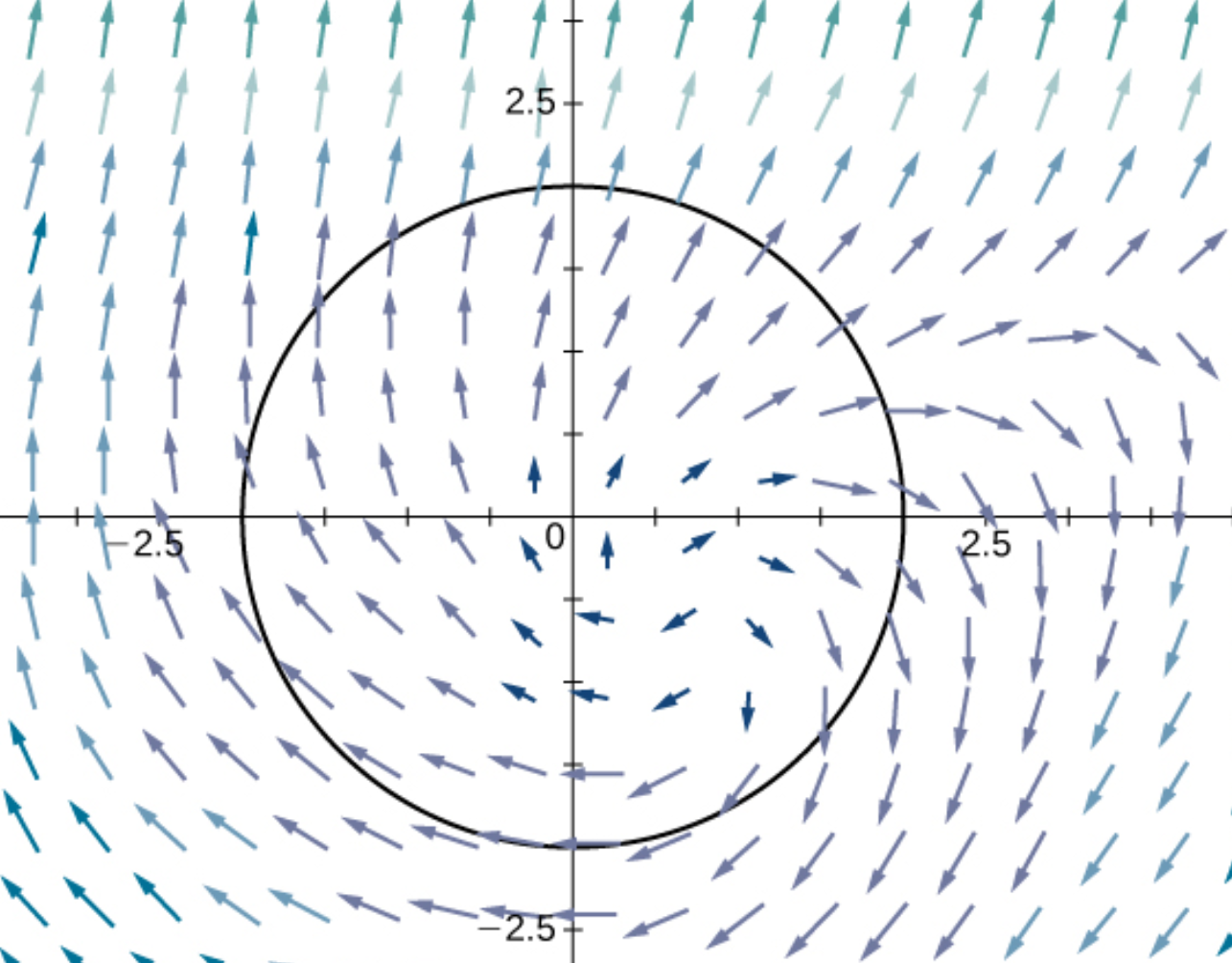 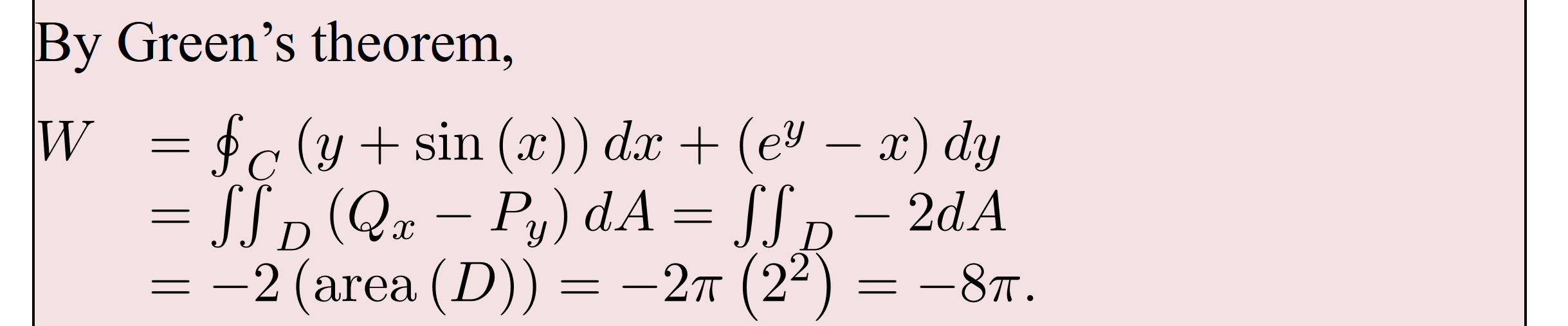 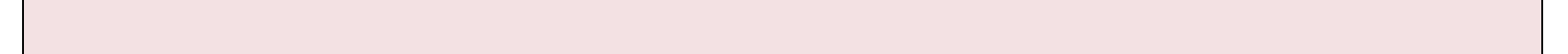 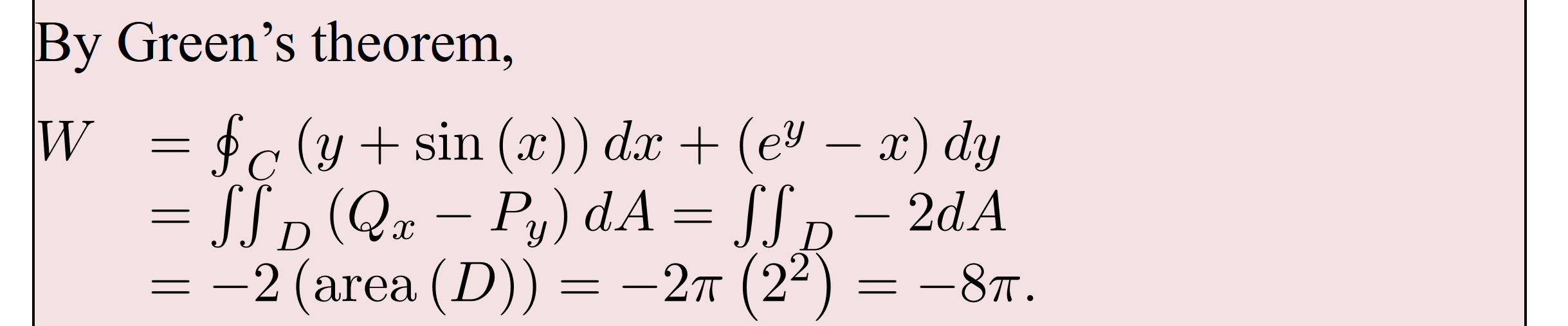 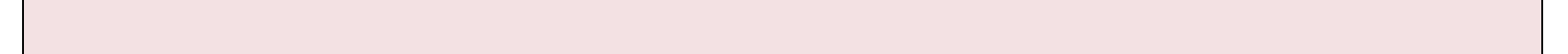 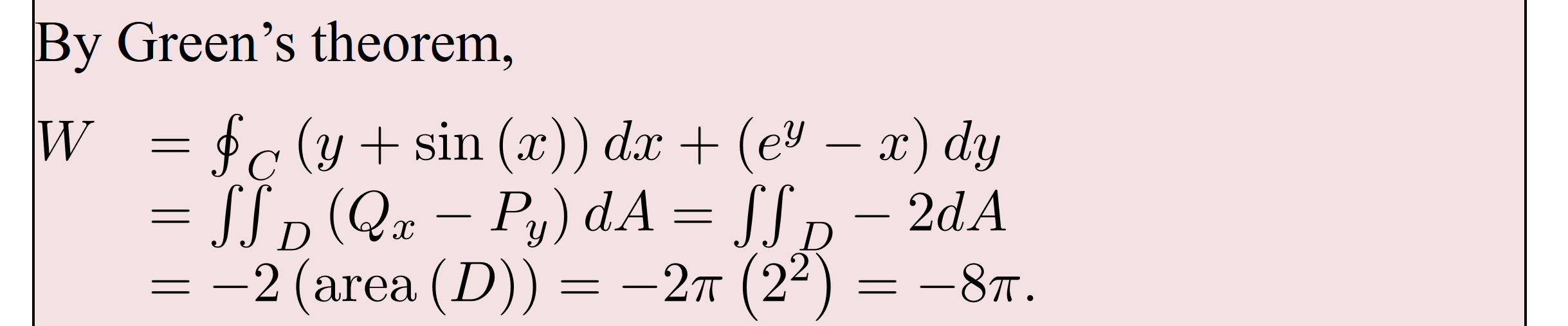 https://opentextbc.ca/calculusv3openstax/chapter/greens-theorem/
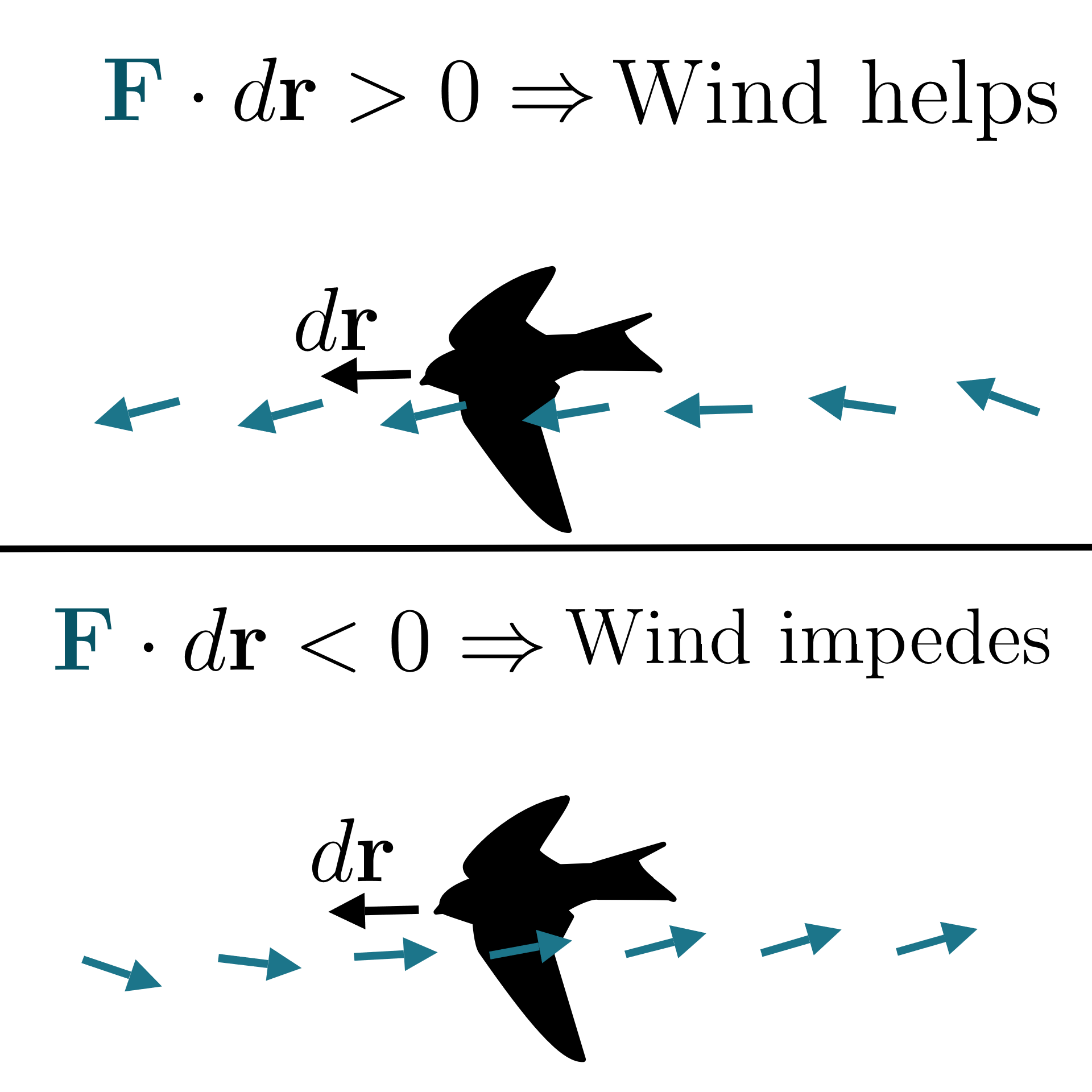 https://www.khanacademy.org/math/multivariable-calculus/greens-theorem-and-stokes-theorem/stokes-theorem-articles/a/stokes-theorem
Can also use Green’s theorem to calculate double integrals.
Example:  Find area of a region.
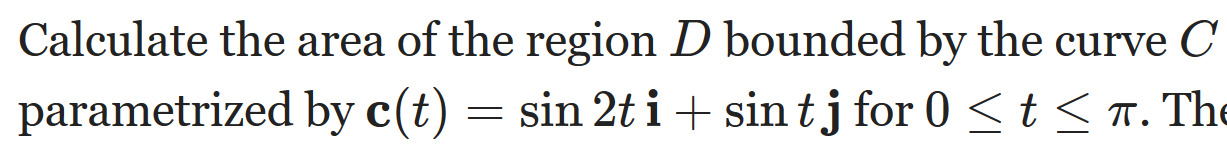 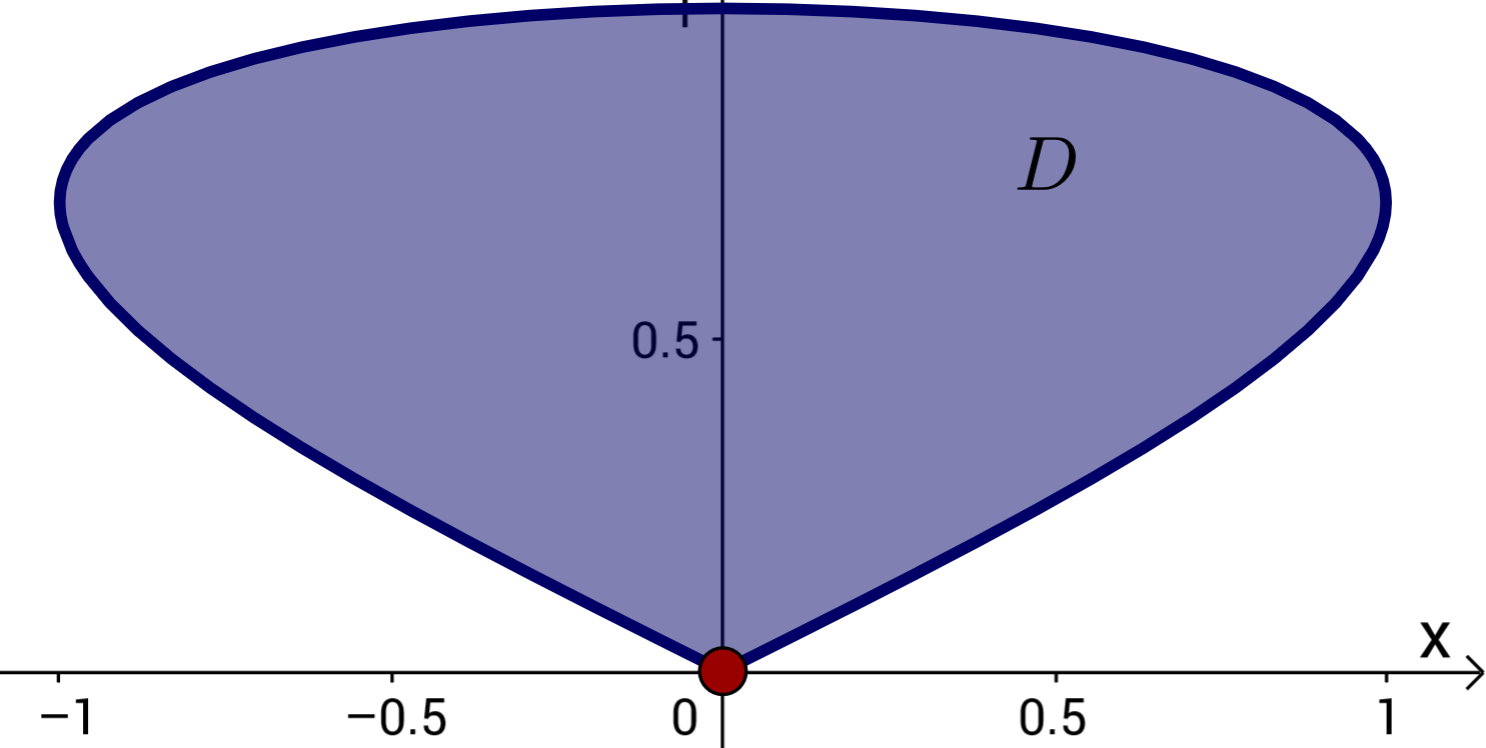 https://mathinsight.org/greens_theorem_find_area
Can also use Green’s theorem to calculate double integrals.
Example:  Find area of a region.
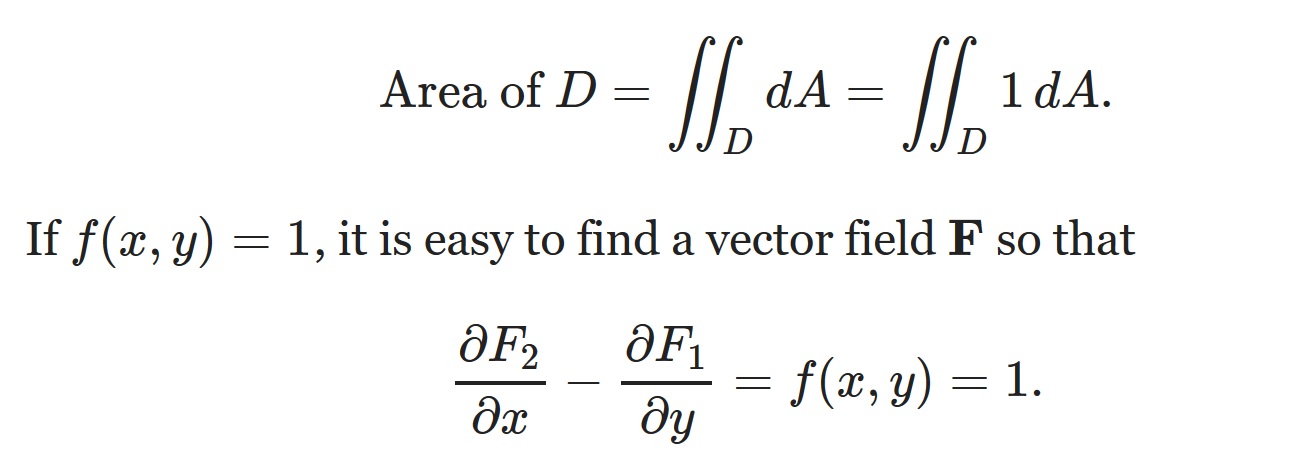 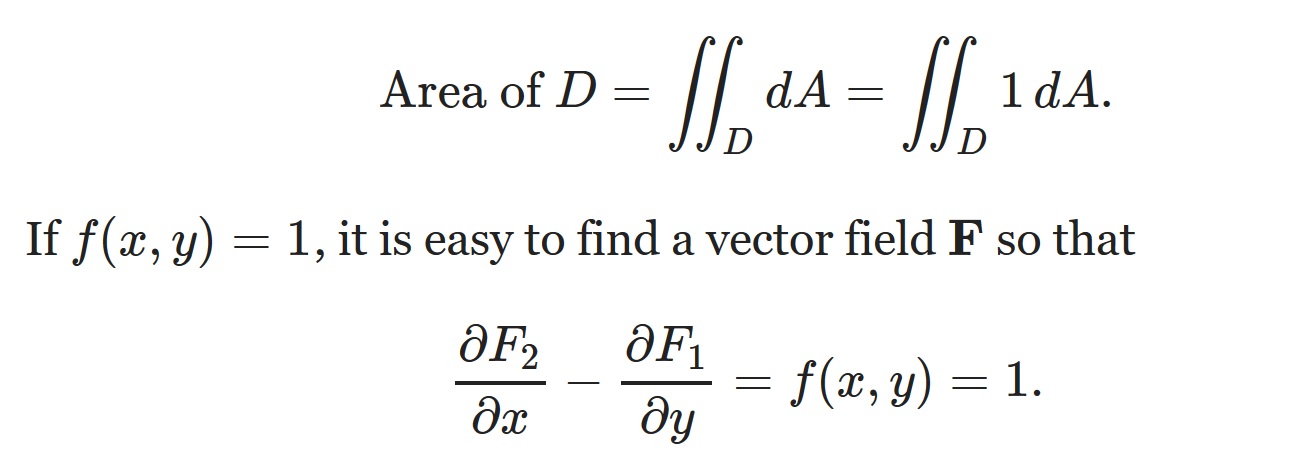 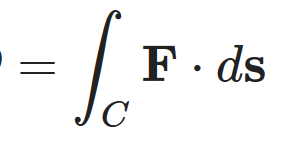 Can also use Green’s theorem to calculate double integrals.
Example:  Find area of a region.
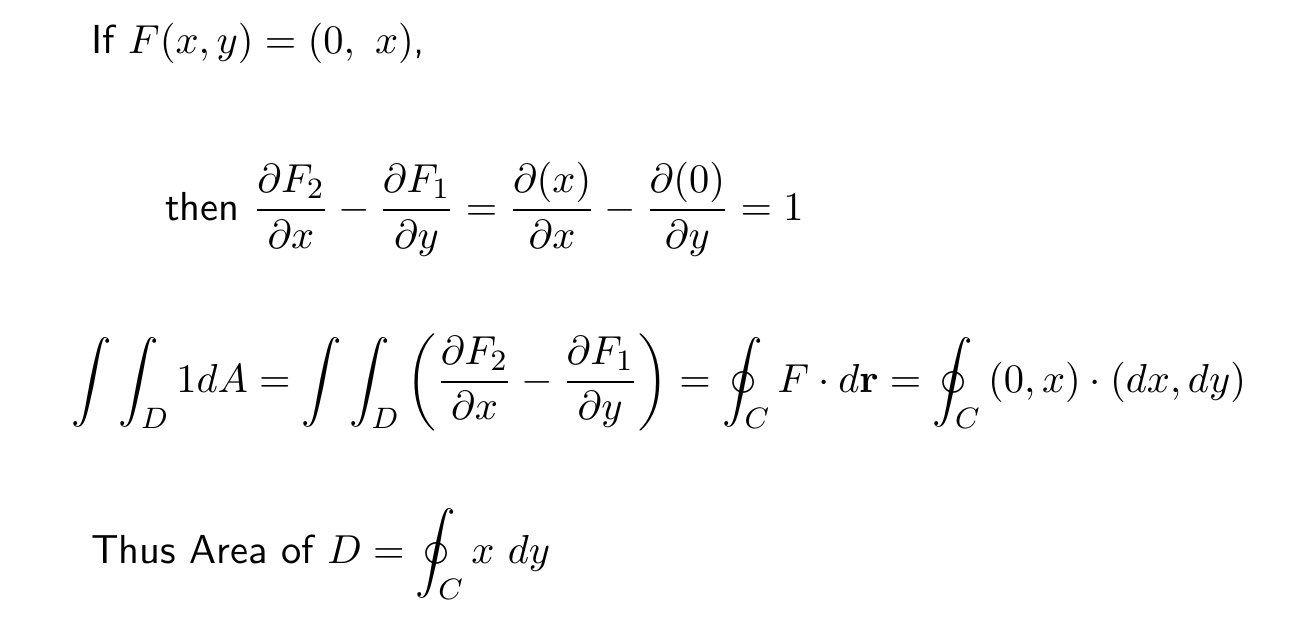 Can also use Green’s theorem to calculate double integrals.
Example:  Find area of a region.
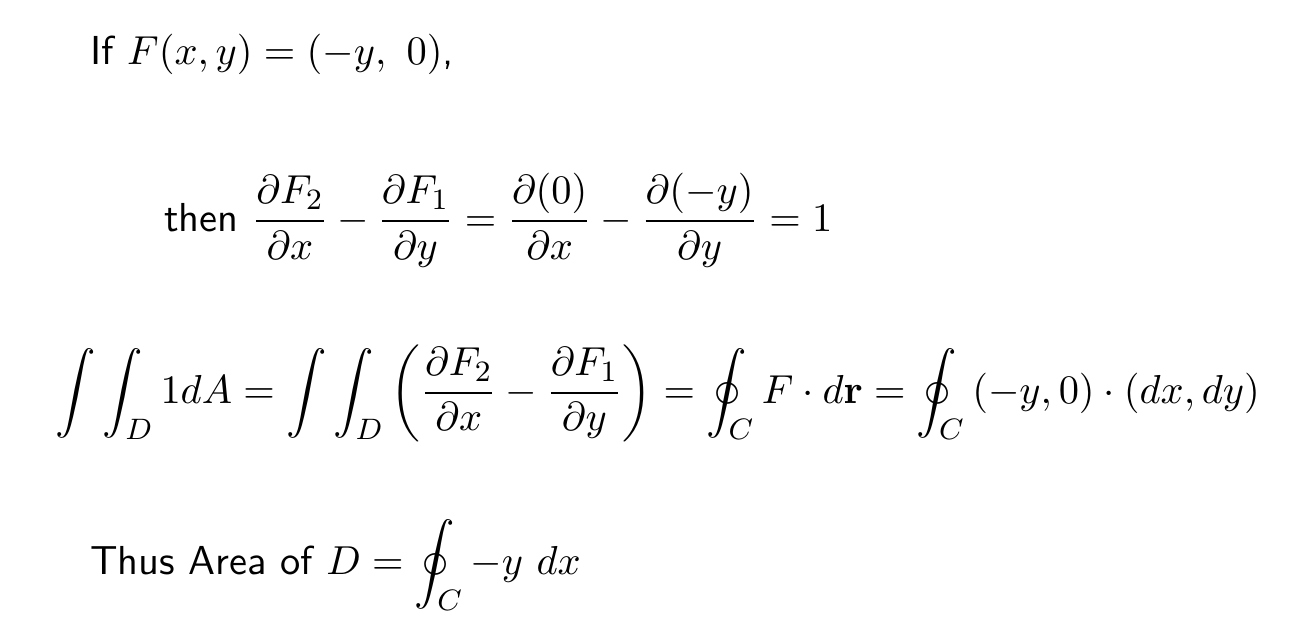 Can also use Green’s theorem to calculate double integrals.
Example:  Find area of a region.
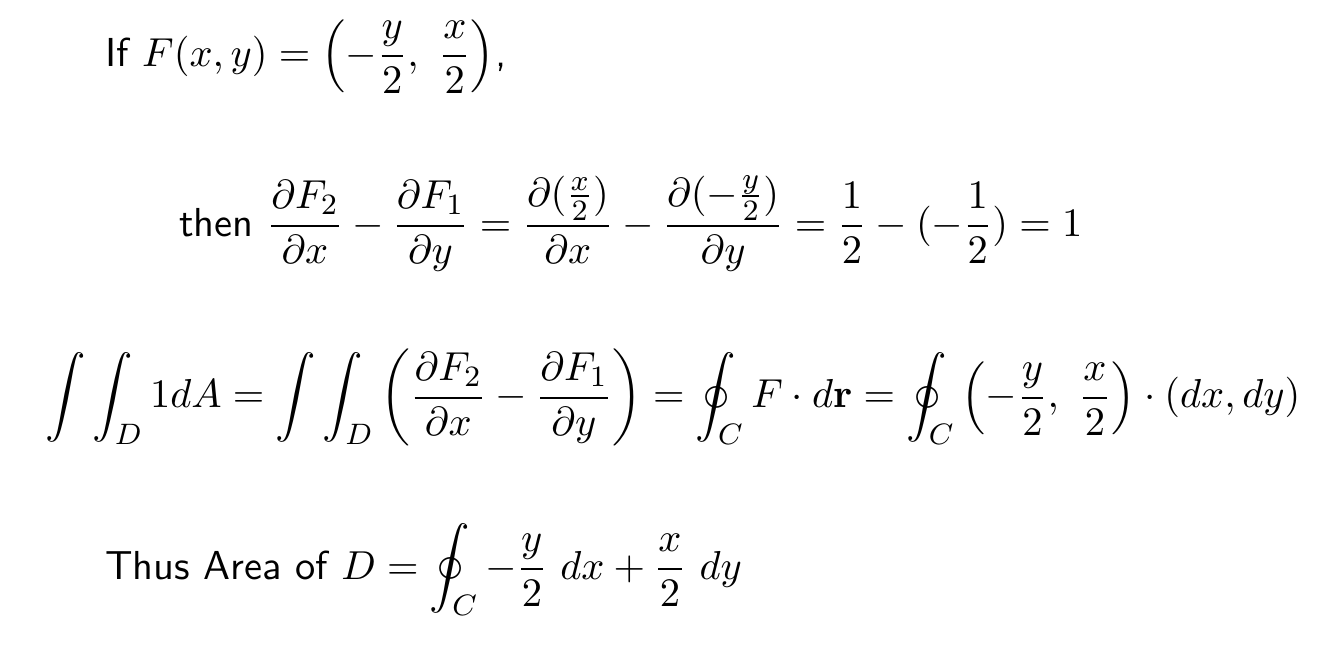 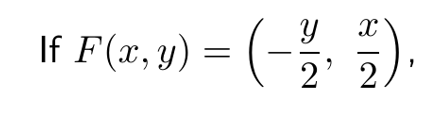 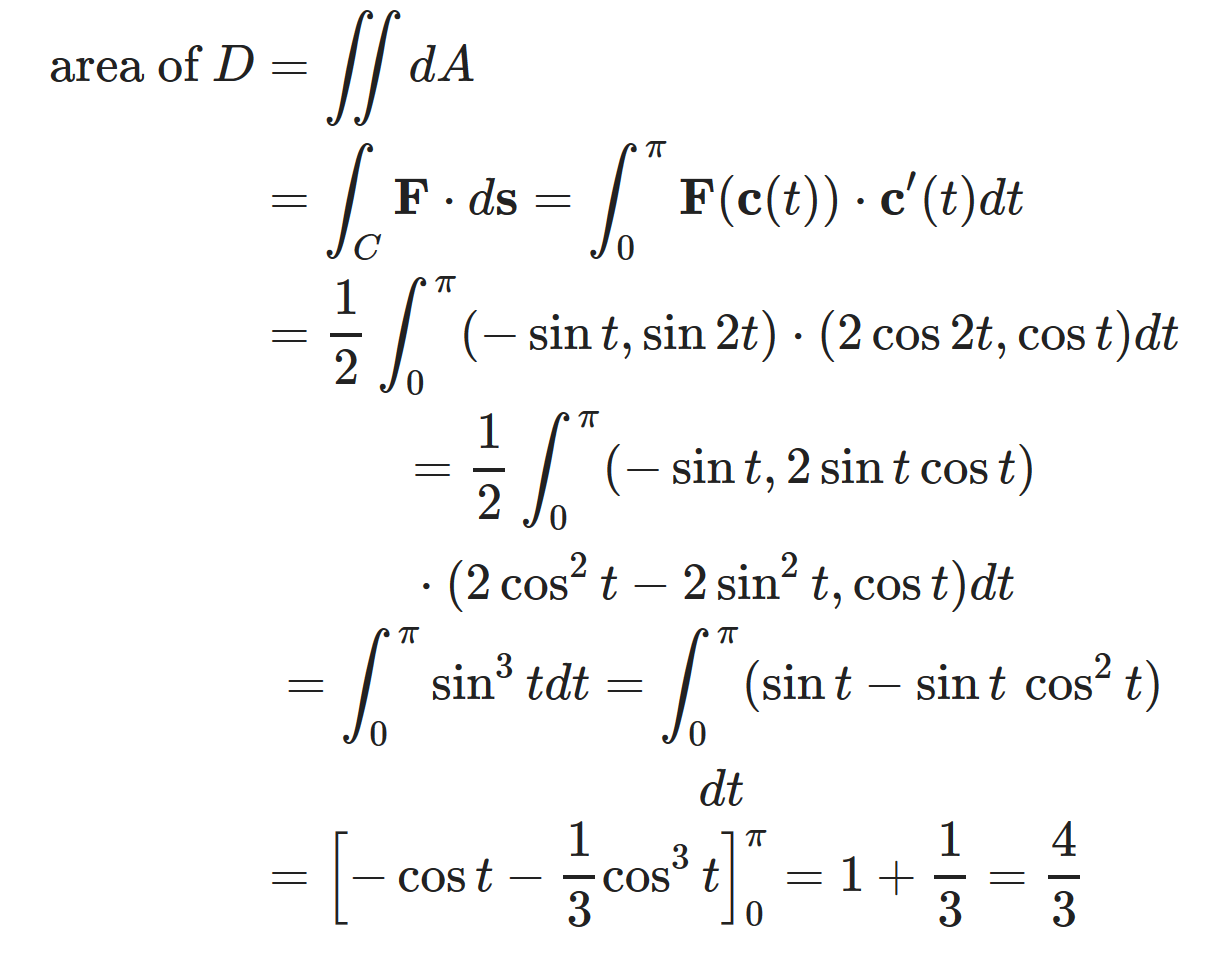 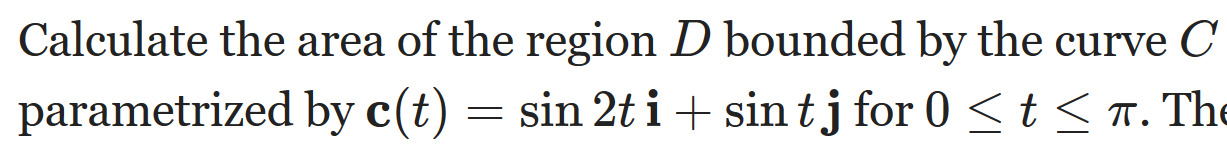 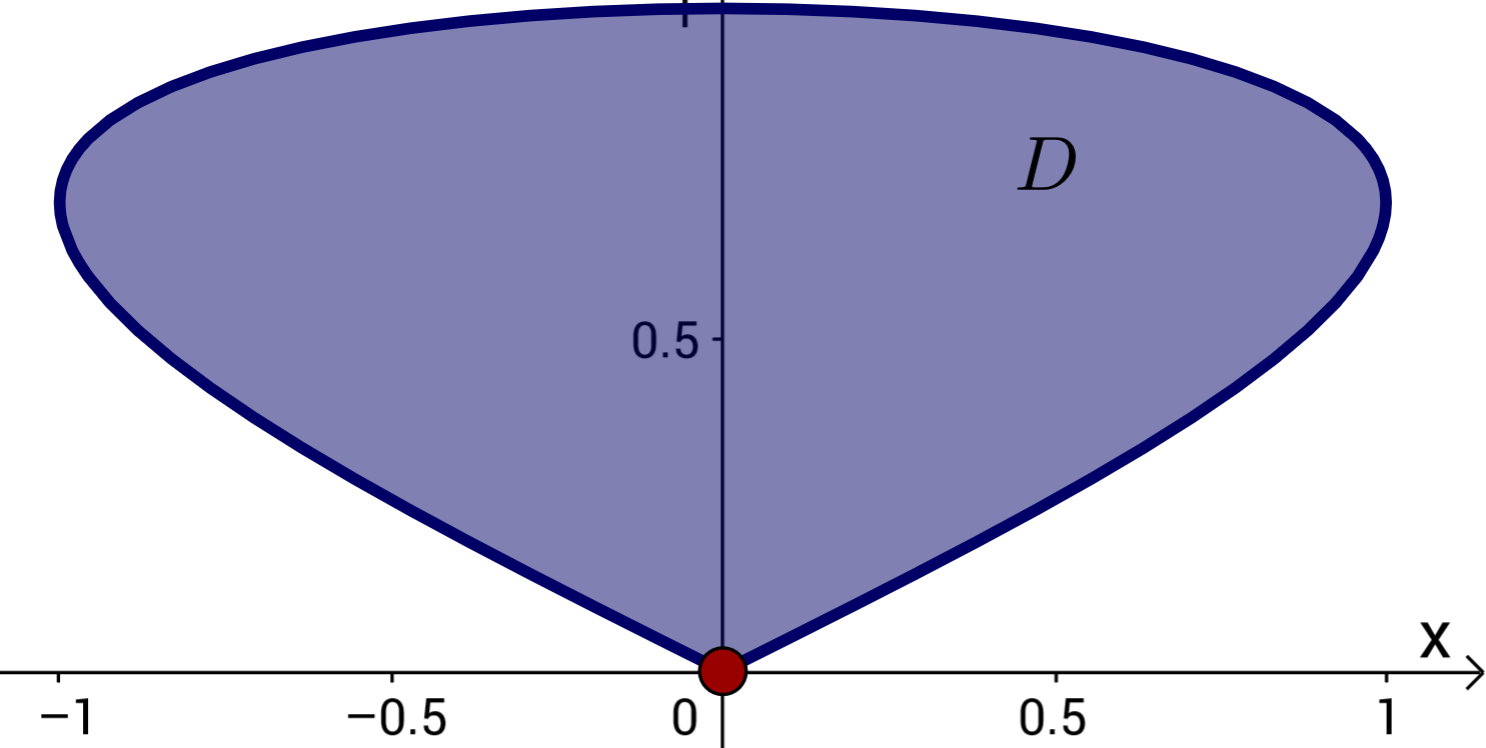 https://mathinsight.org/greens_theorem_find_area
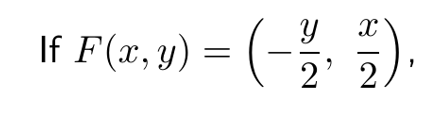 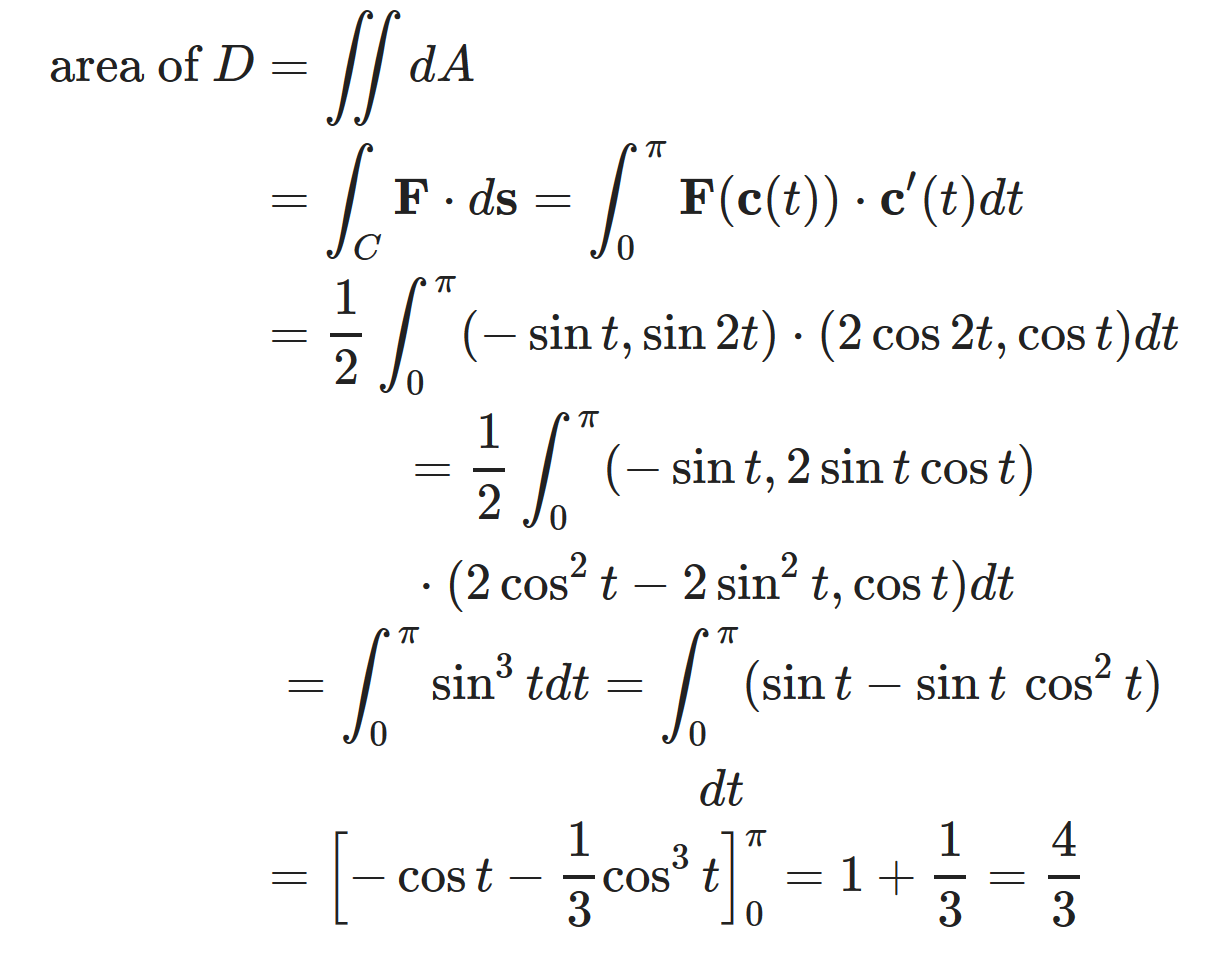 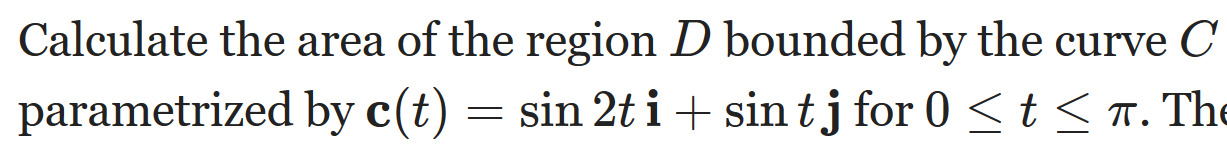 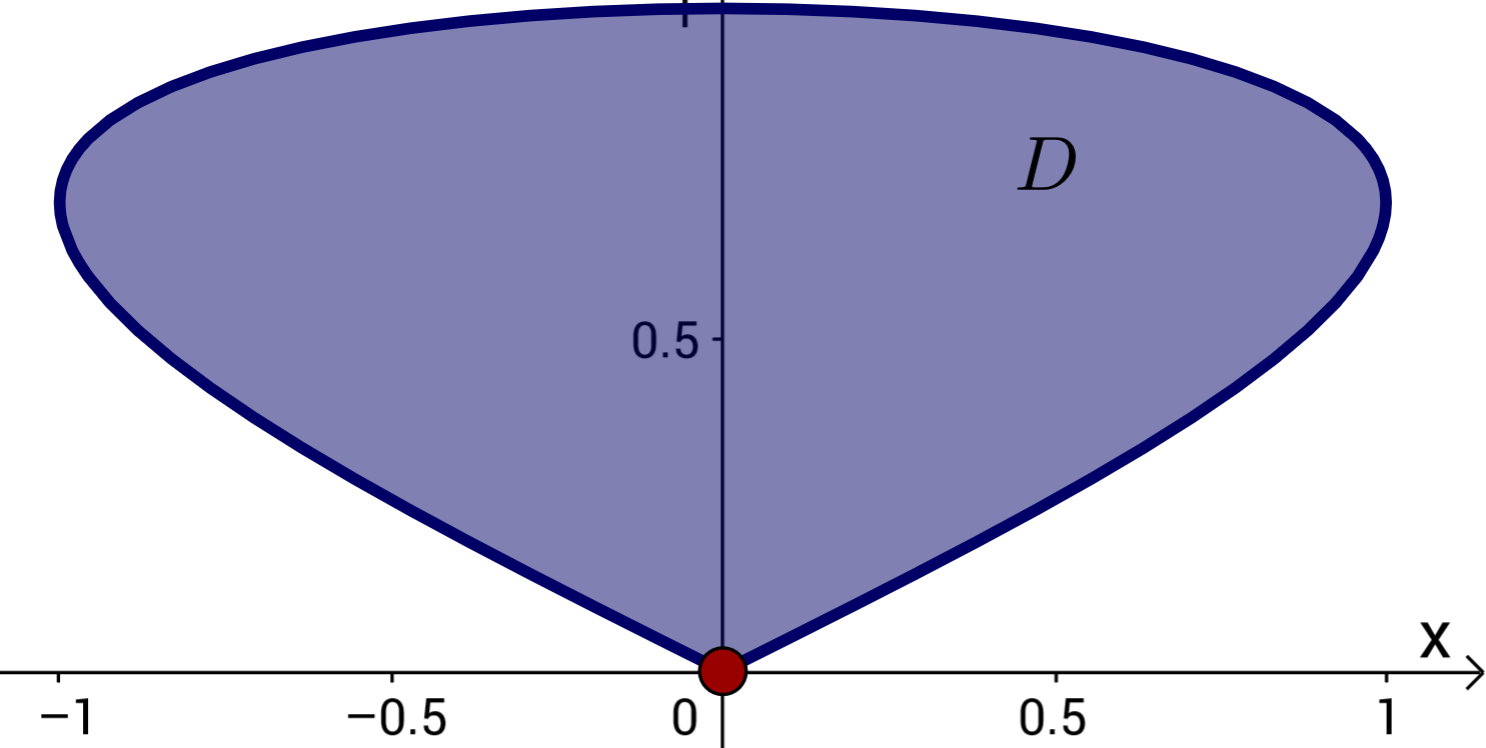 https://mathinsight.org/greens_theorem_find_area
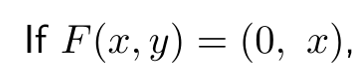 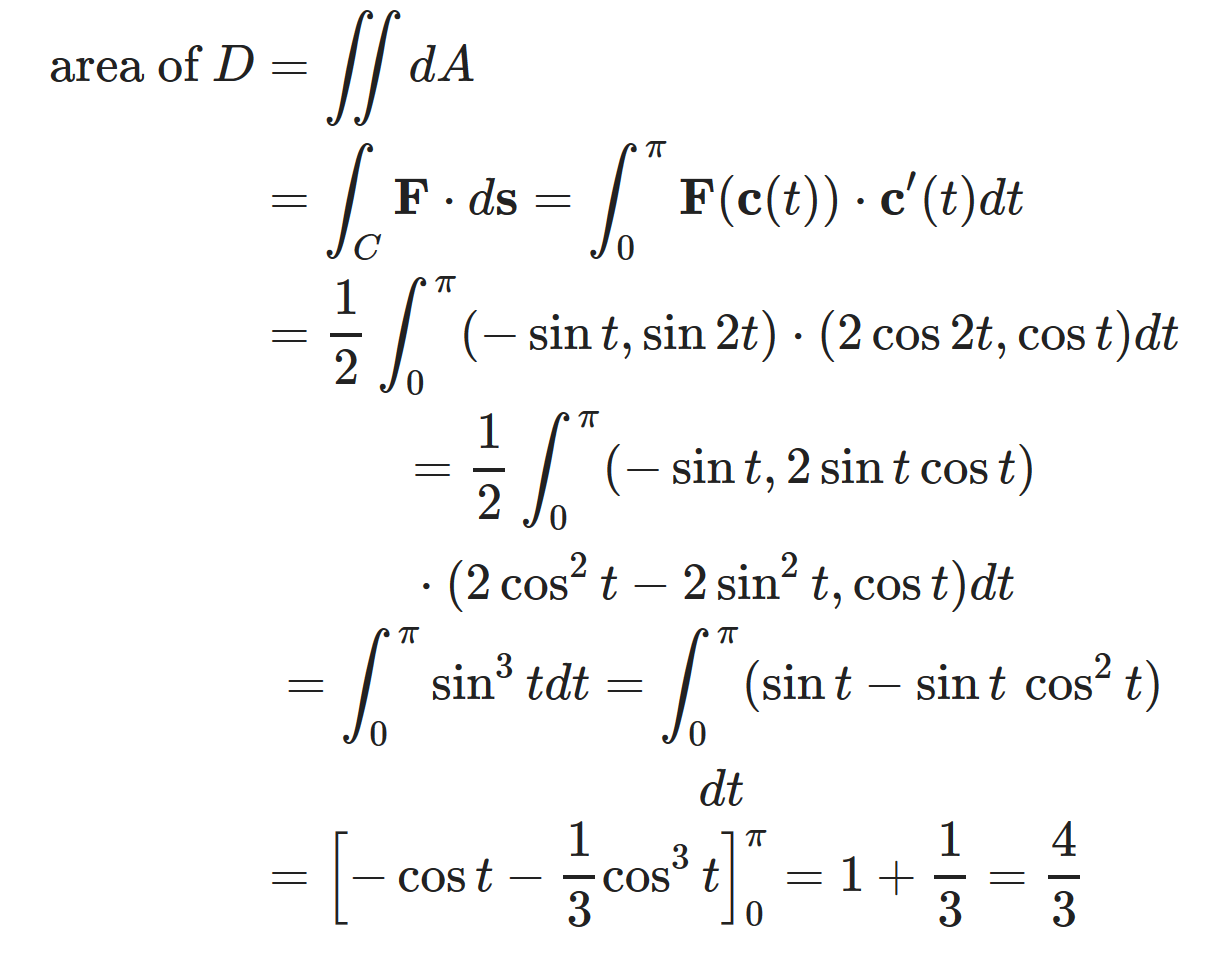 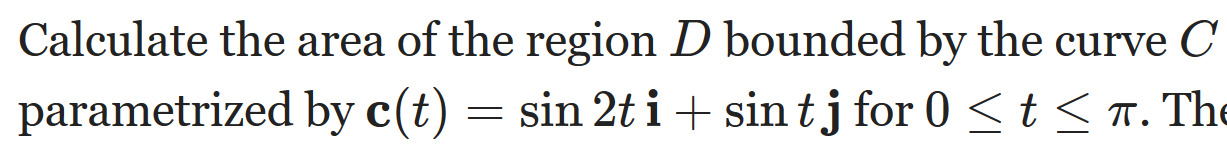 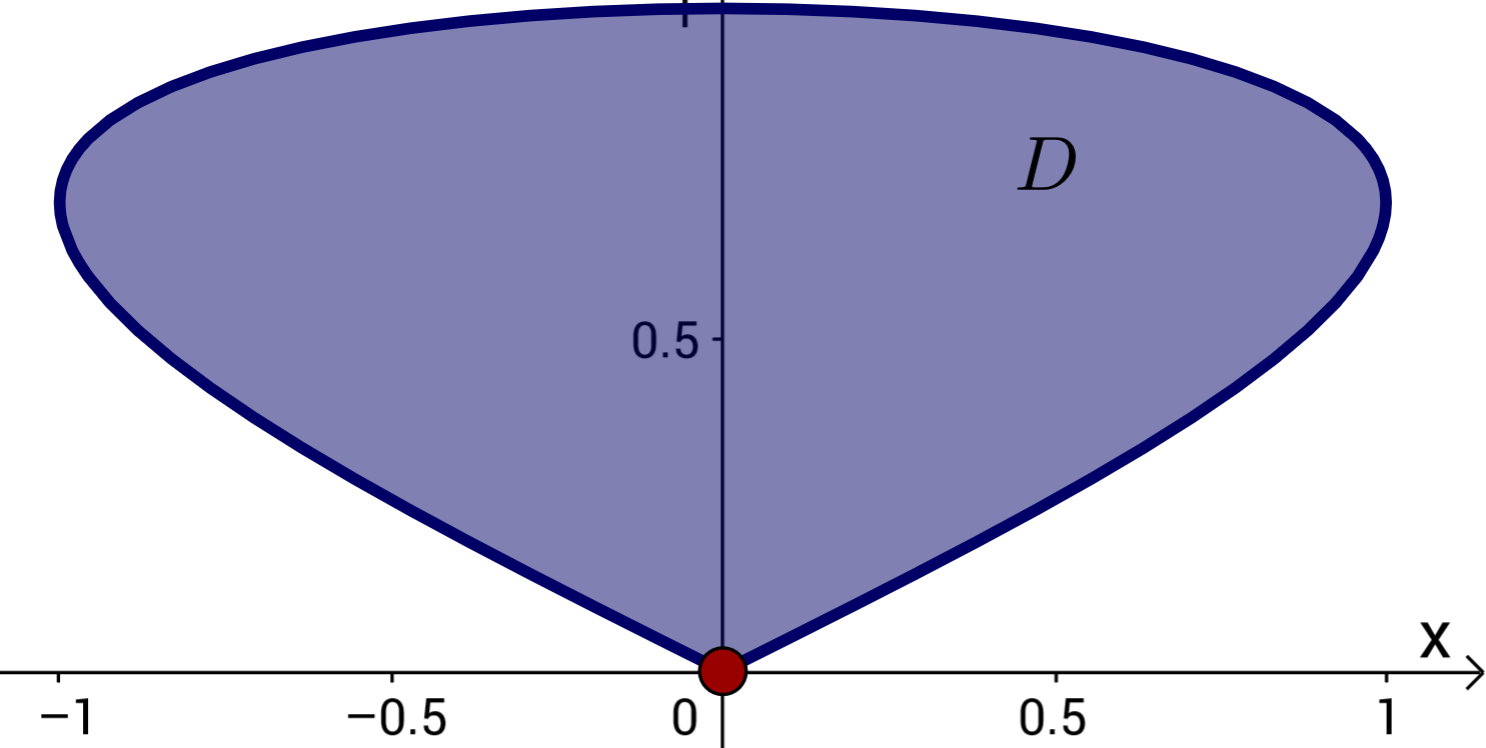 https://mathinsight.org/greens_theorem_find_area
(Section 14.4)
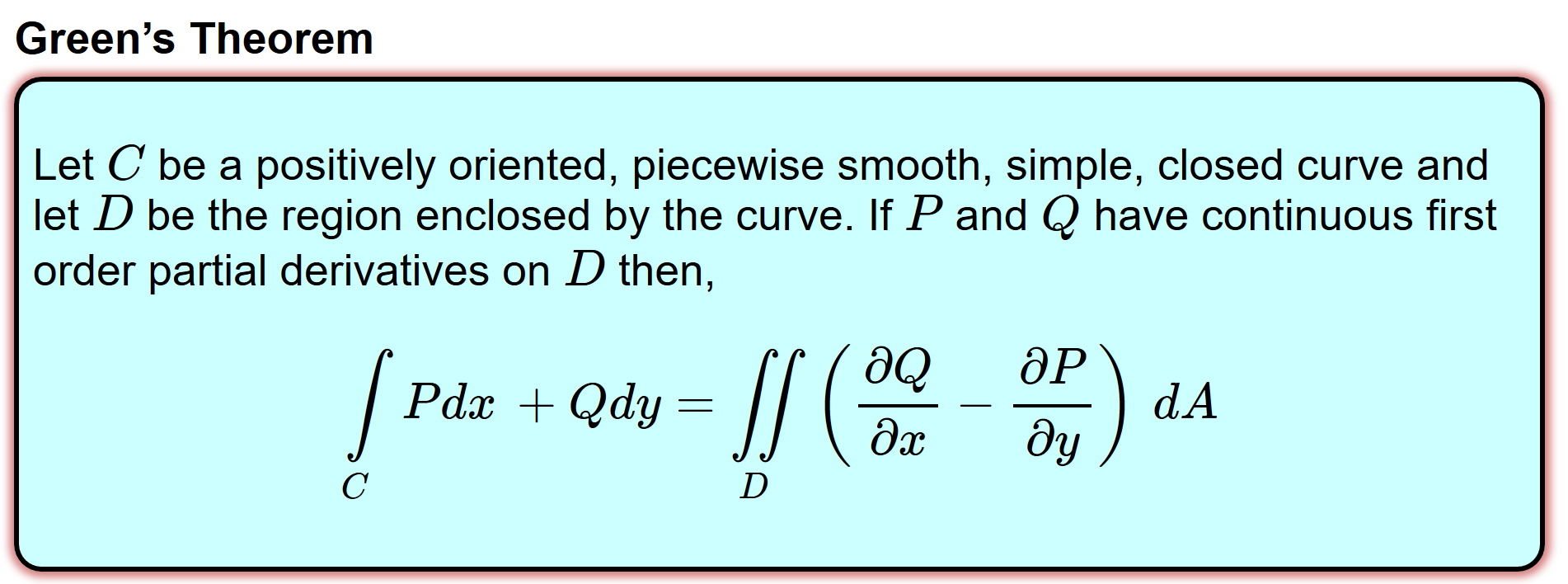 http://tutorial.math.lamar.edu/Classes/CalcIII/GreensTheorem.aspx
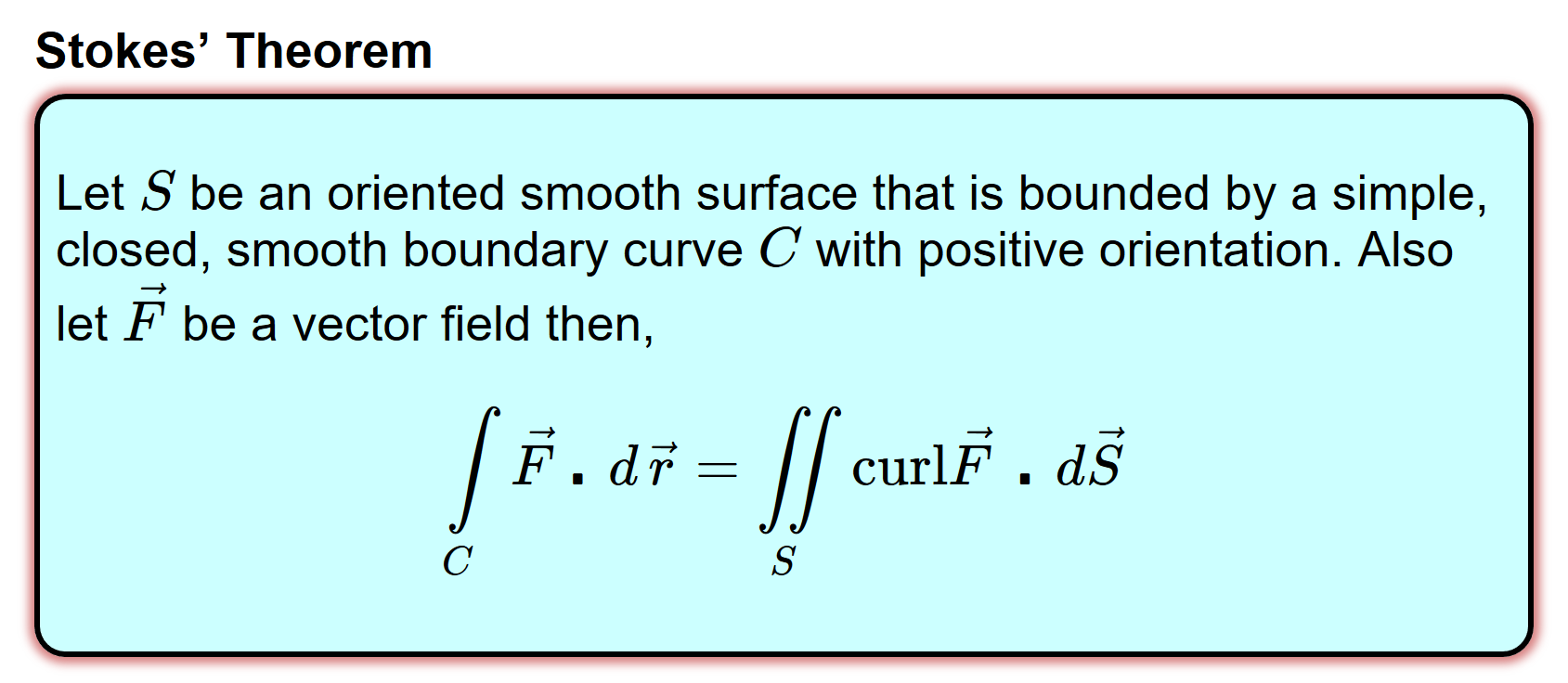 (Section 14.7)
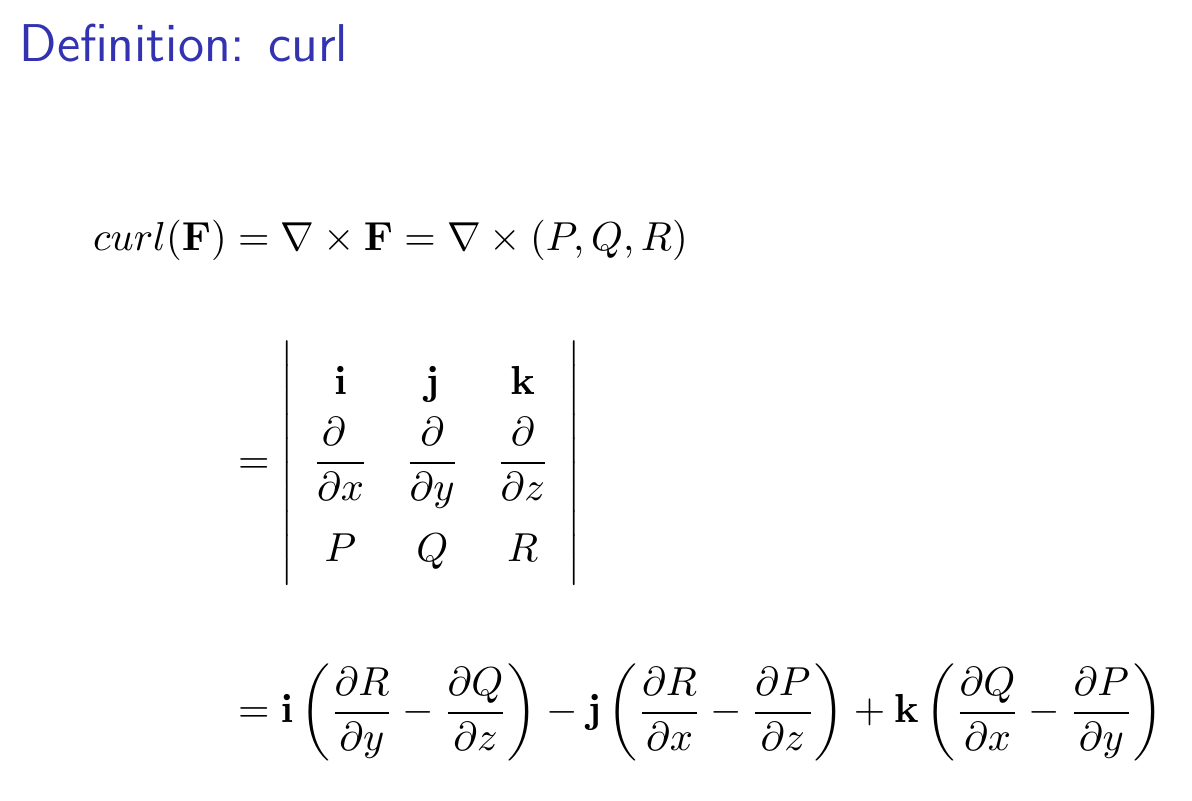 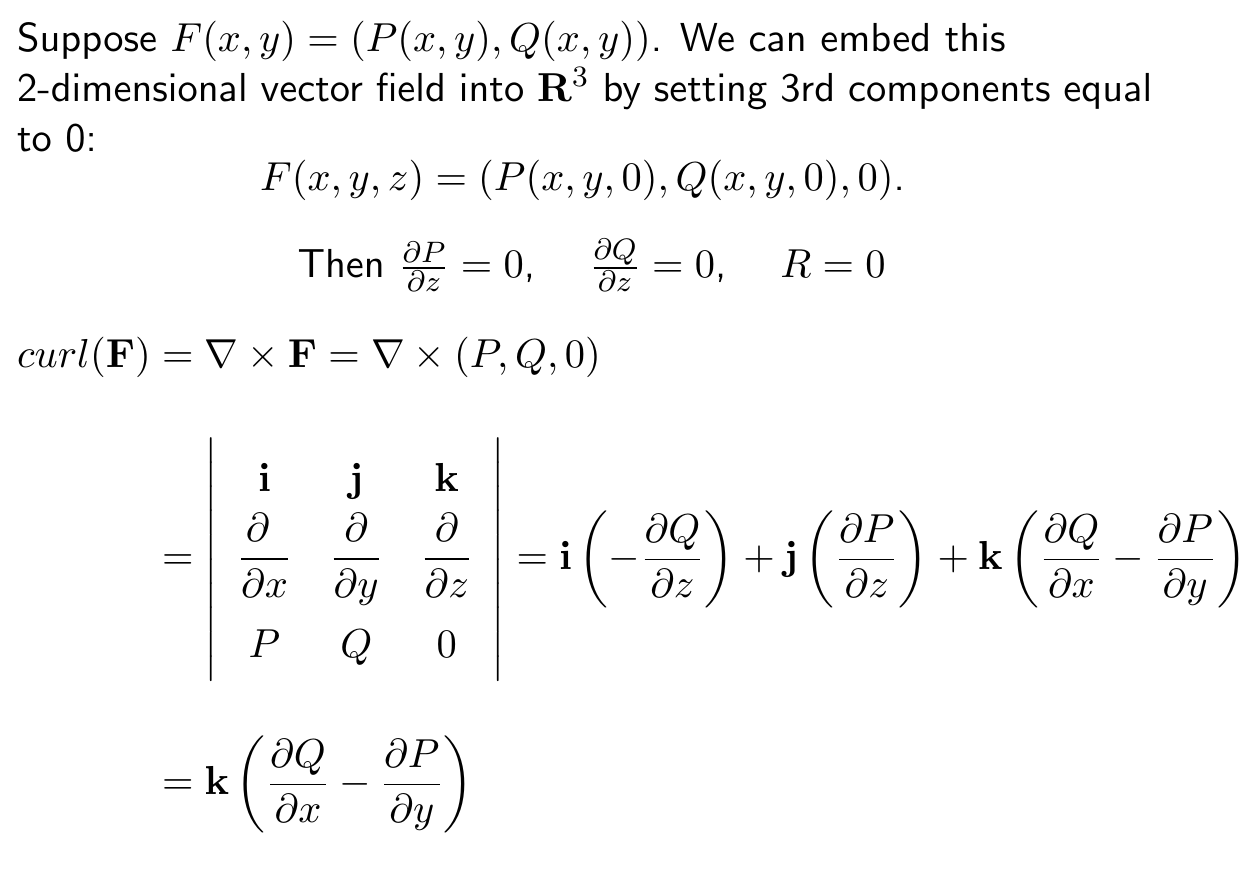 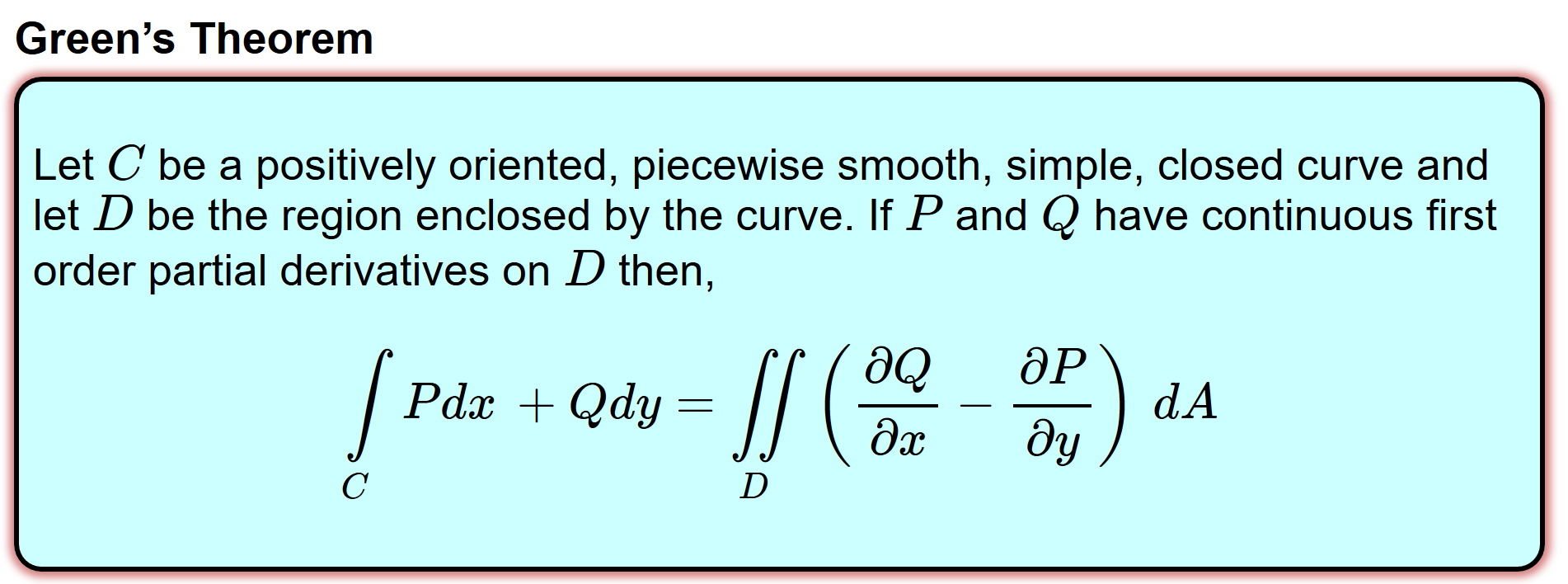 http://tutorial.math.lamar.edu/Classes/CalcIII/GreensTheorem.aspx
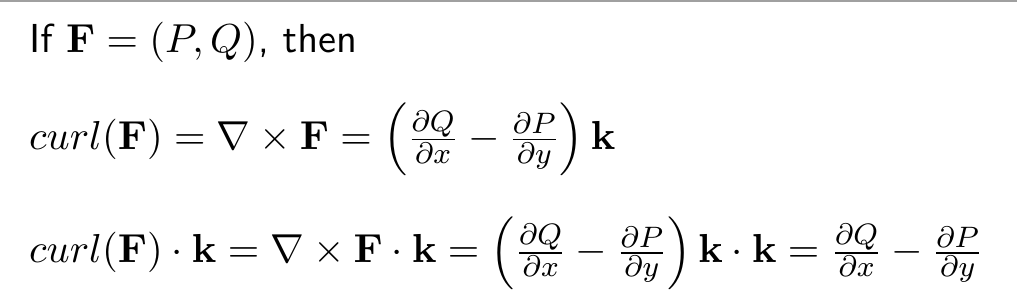 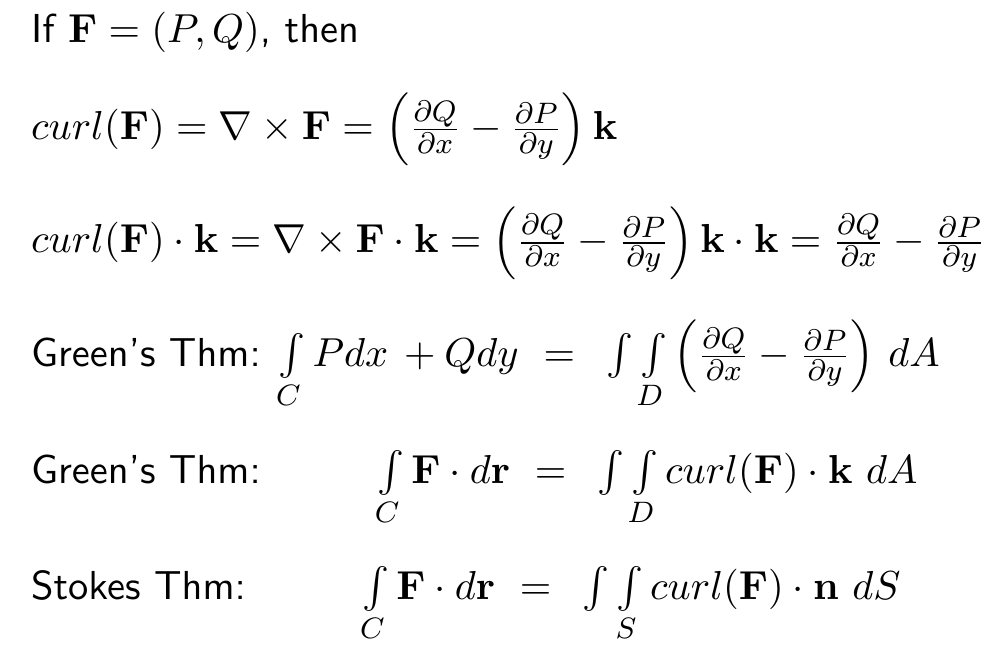 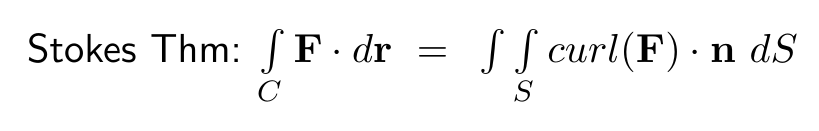 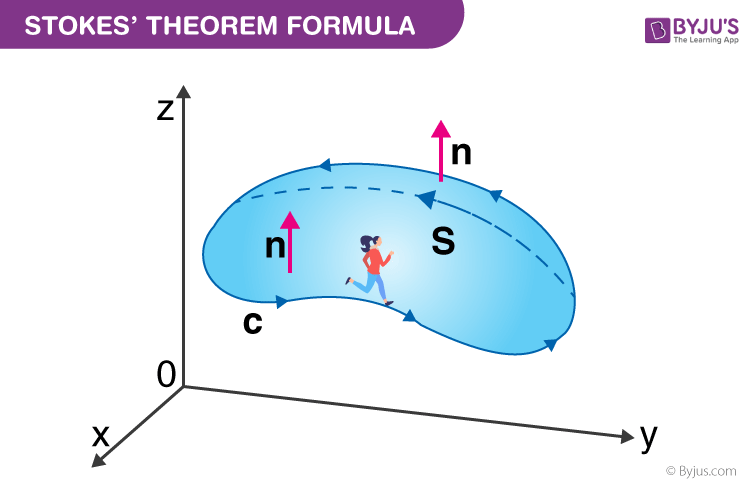 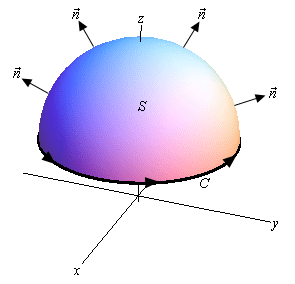 https://byjus.com/maths/stokes-theorem/
http://tutorial.math.lamar.edu/Classes/CalcIII/StokesTheorem.aspx
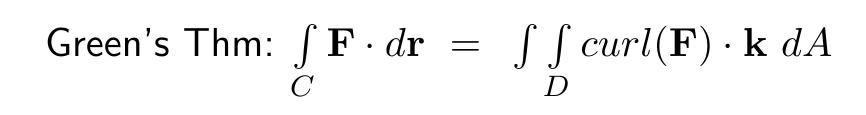